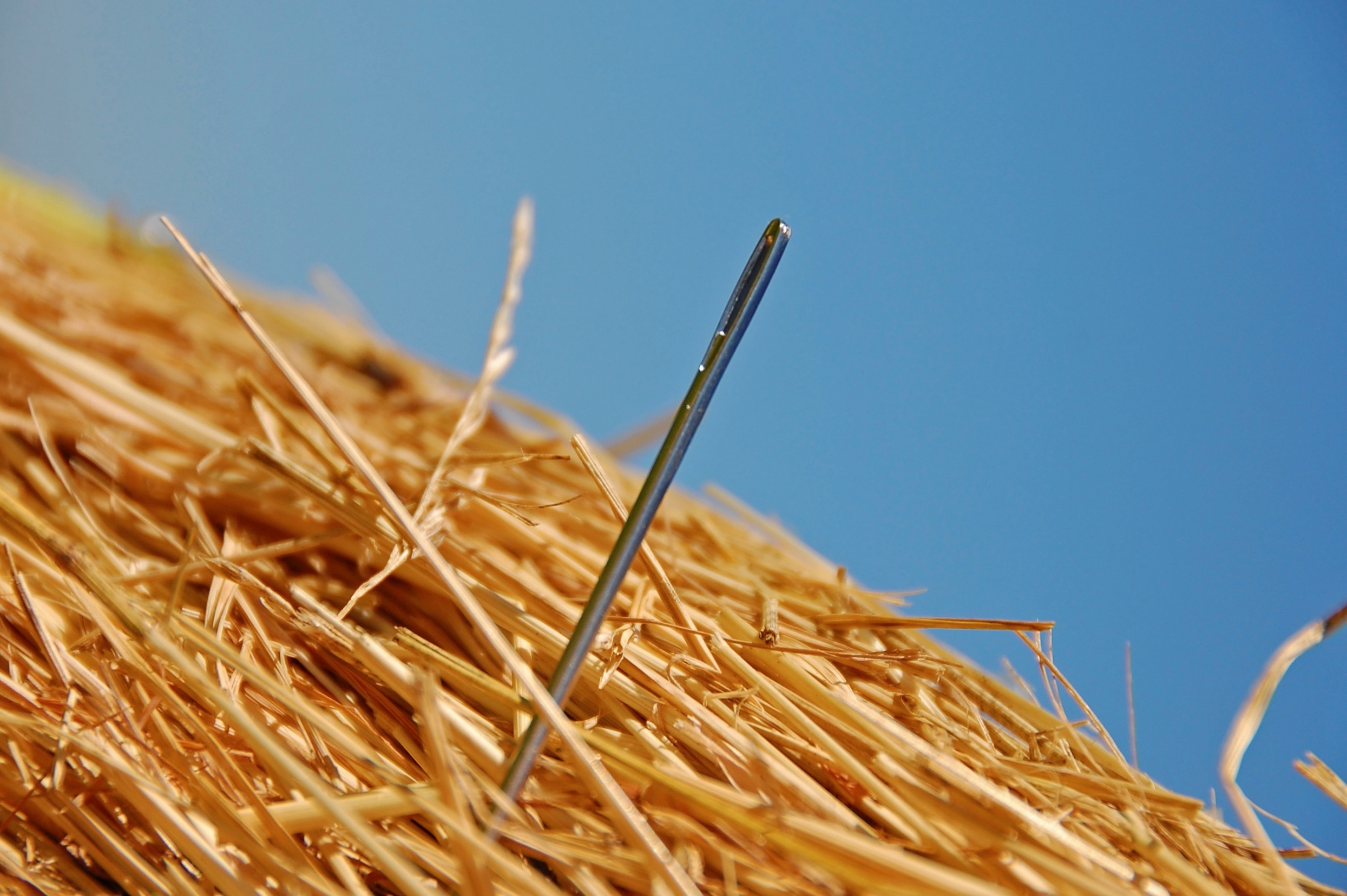 Finding an NIH
FUNDING OPPORTUNITY
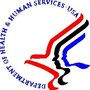 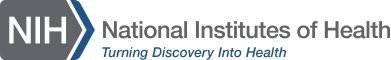 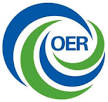 Rosemarie Hunziker, PhD
Program Director,
Tissue Engineering/Regenerative Medicine,  
	and Biomaterials 
NationaI Institute of Biomedical Imaging and 	Bioengineering (NIBIB)
National Institutes of Health (NIH)
301-451-1609	      hunzikerr@mail.nih.gov
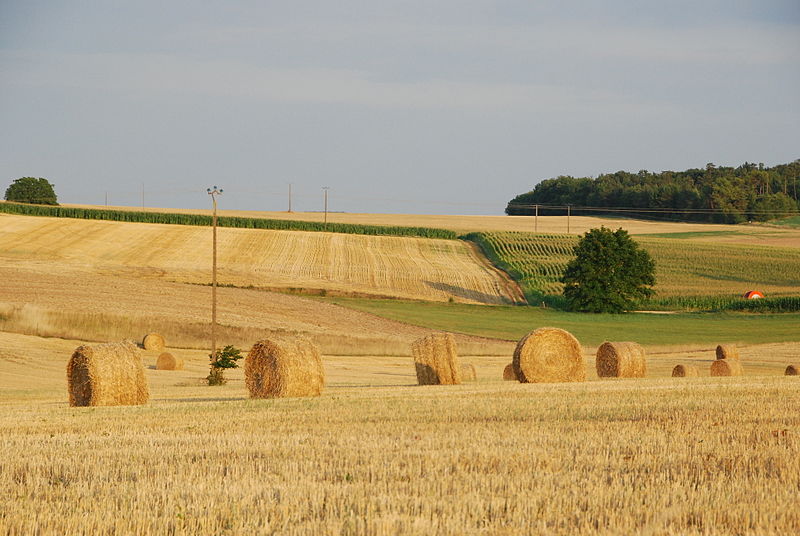 Four Take Aways
There is an NIH Funding Mechanism for just about every type of research with biomedical impact.  But first, get the science right:
Wow the reviewers
Fill a programmatic niche
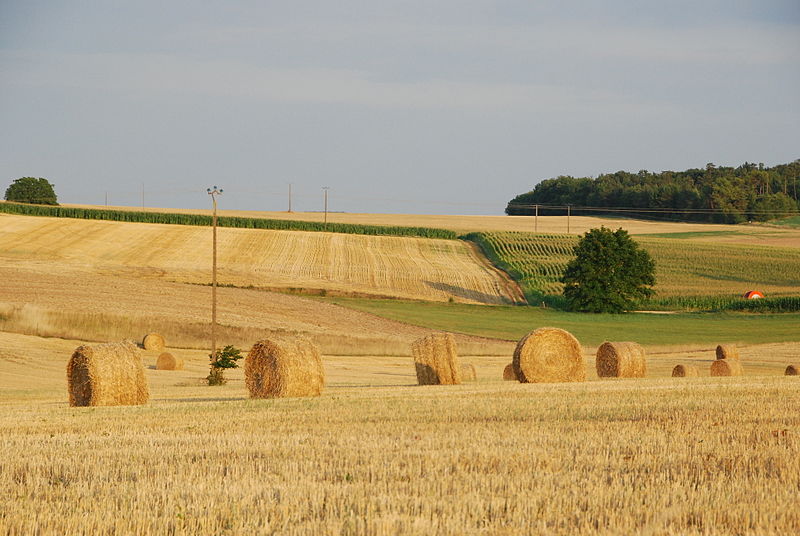 Four Take Aways
There is an NIH Funding Mechanism for just about every type of research with biomedical impact.  But first, get the science right:
Wow the reviewers
Fill a programmatic niche
Don’t neglect other useful tools:
Research Portfolio Online Reporting Tools (RePORT)
IC Strategic Plans and Concept Clearances
NIH staff are knowledagble and accessible.  Find them via IC web sites and send a brief e-mail.
NIH issues Funding Opportunity Announcements (FOAs) regularly.  Sign up for updates in the NIH Guide.
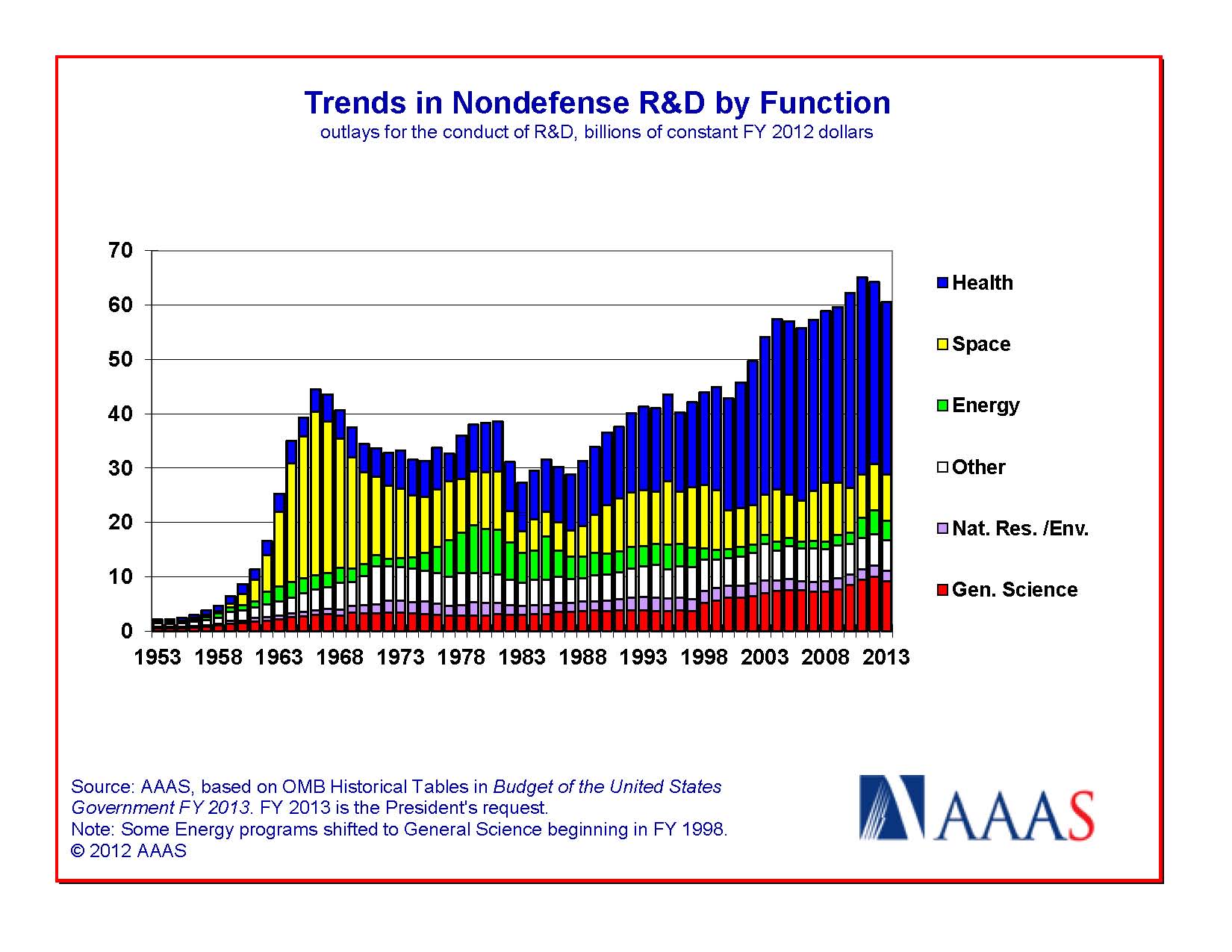 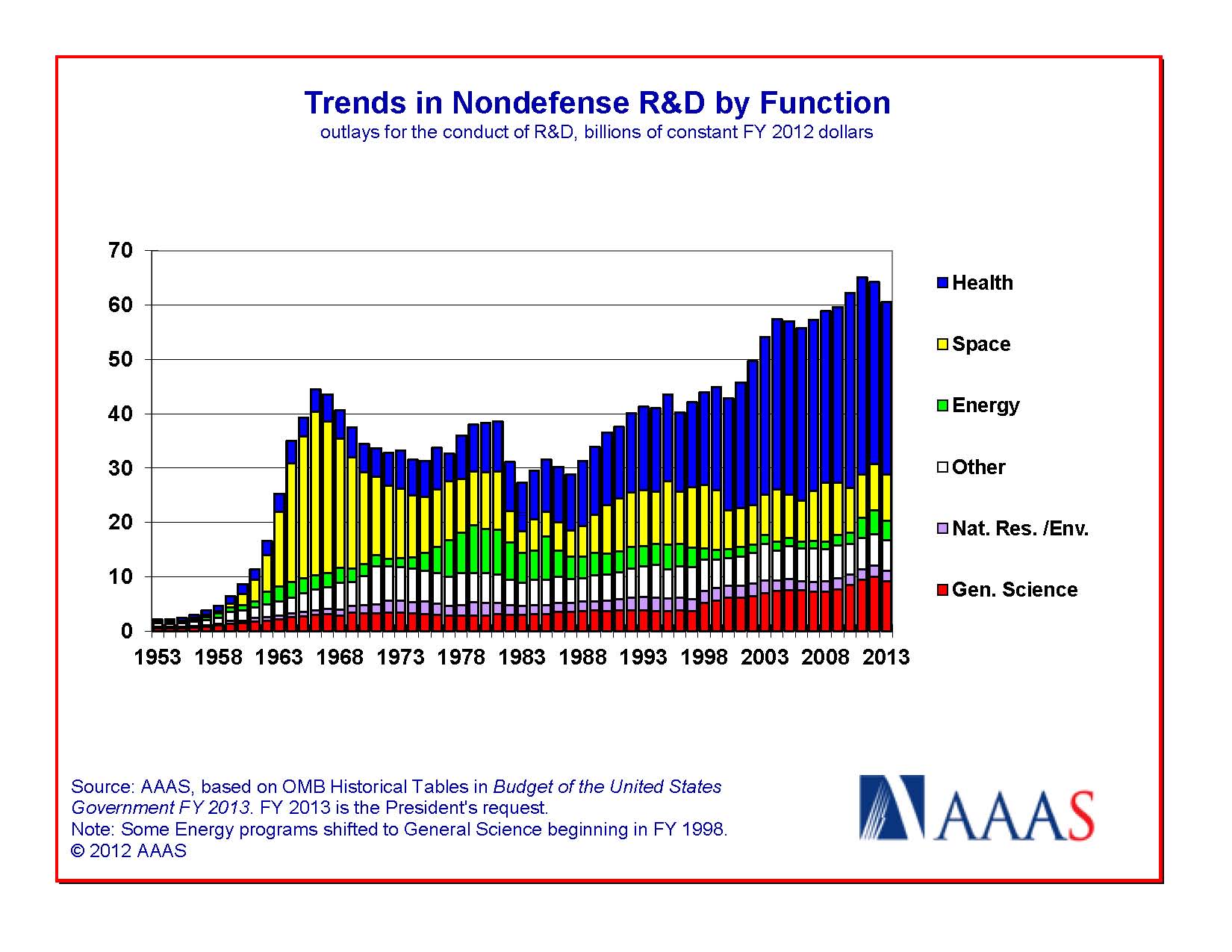 Trends in Nondefense R&D
(in billions of constant FY12 dollars)
Federal Agencies in Science and Technology have different
missions
cultures
rules
levels of support
expectations
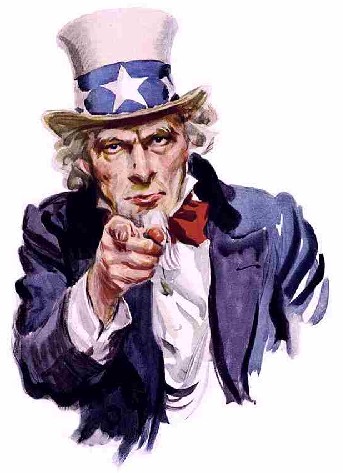 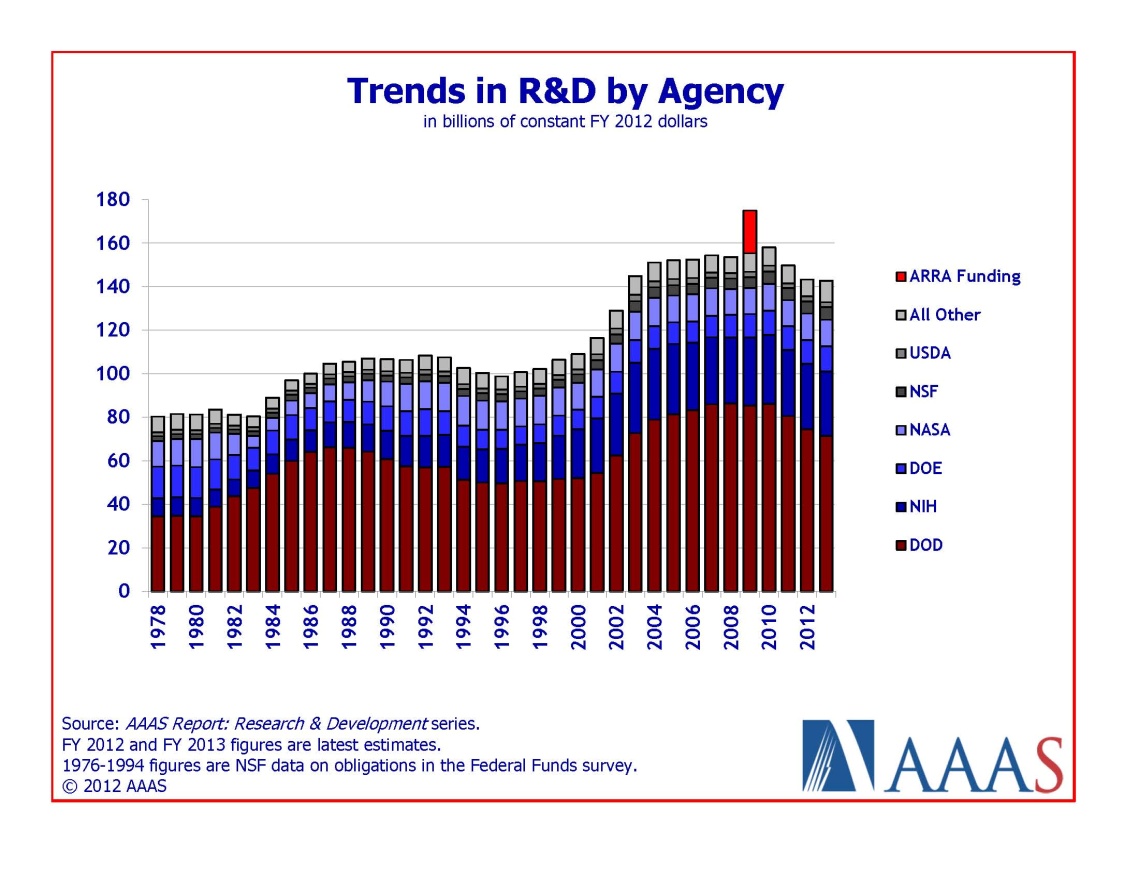 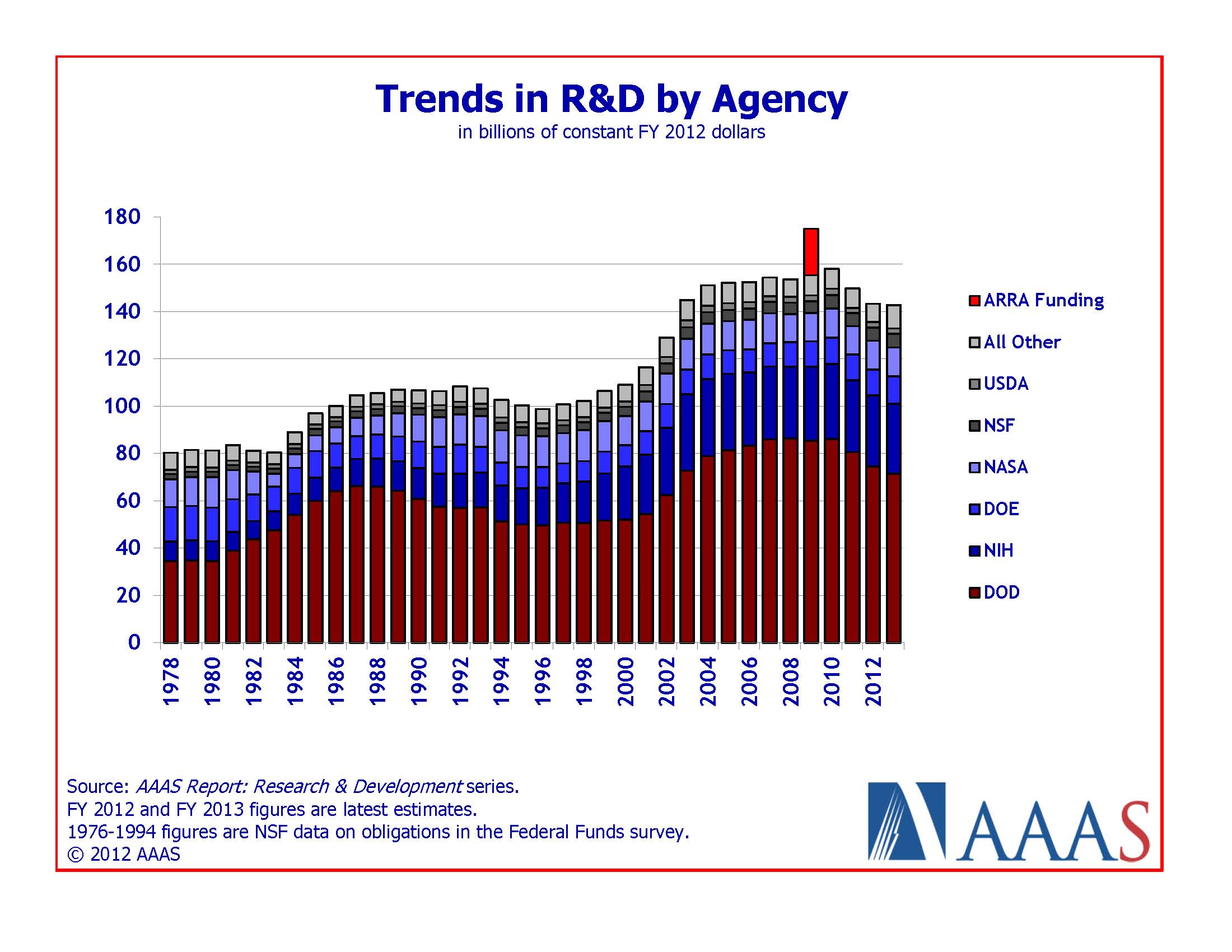 Research Support by Agency
(in billions of constant FY12 dollars)
But the same overall goal
protect the security, health, and well being of Americans
maintain knowledge and application superiority
fuel the engine of US economic growth
Federal R&D as % of GDP
(in constant FY12  $)
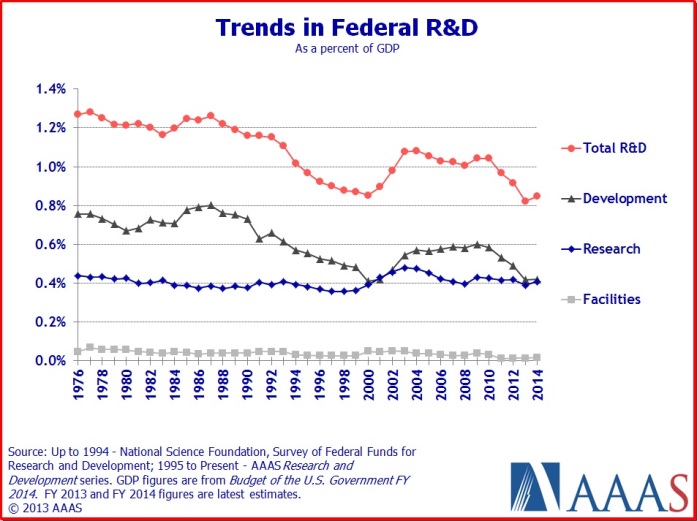 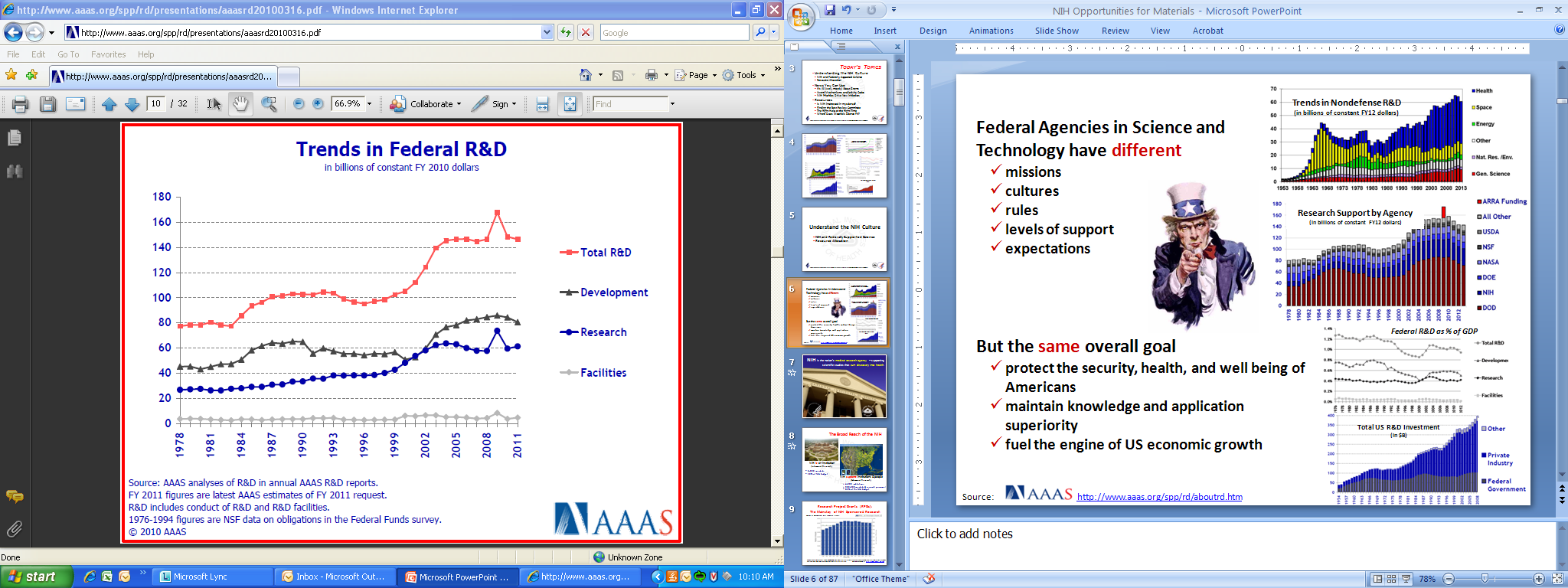 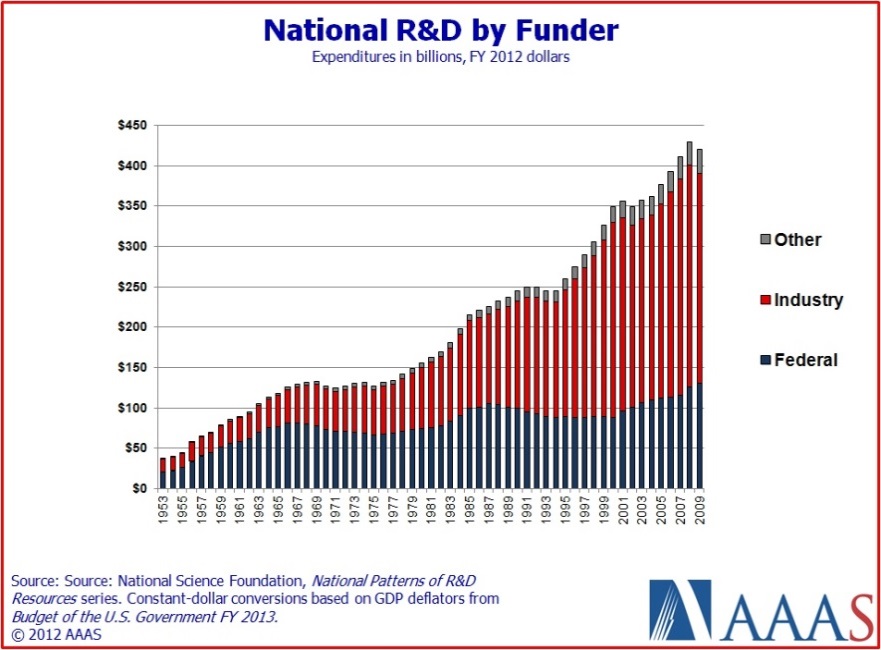 Total US R&D Investment
(in $B)
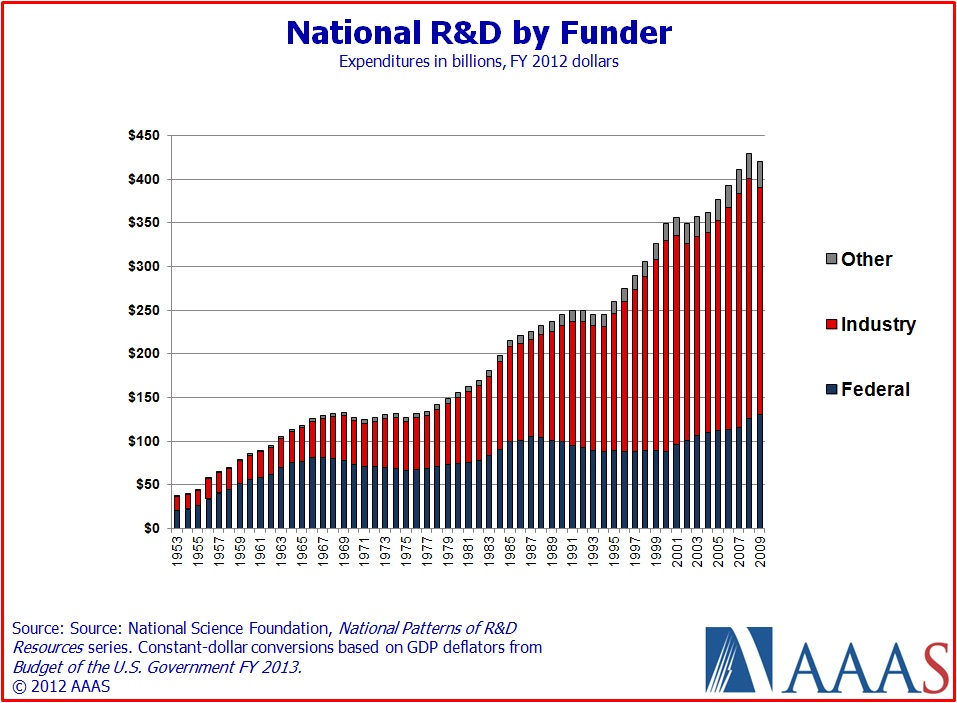 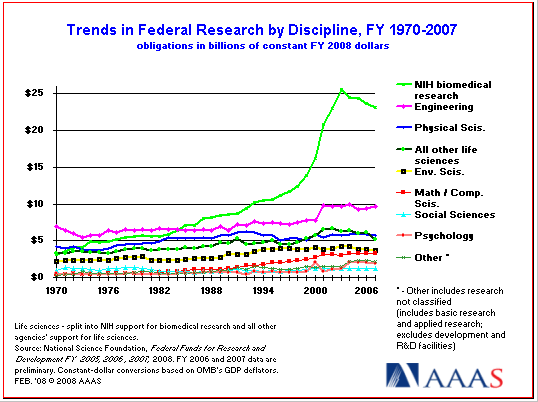 http://www.aaas.org/spp/rd/guihist.shtml
Source:
[Speaker Notes: Charts updated October, 2013.]
NIH FY14 Budget
NIH Divides most of its investment according to the interests of the component parts (i.e. Institutes or Centers), with ~5% allocated to trans-NIH initiatives.
Total = $30.9 B
NLM
NIAAA
NIDCD
NIMHD
NIBIB
NHGRI
NIDCR
NINR
NIAMS
NCCAM
FIC
OD/CF
NCATS
NCI
NIEHS
NEI
NIDA
NIAID
NIA
NICHD
NHLBI
NIGMS
NIDDK
NIMH
NINDS
Applications, Awards, Success Rates
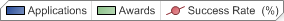 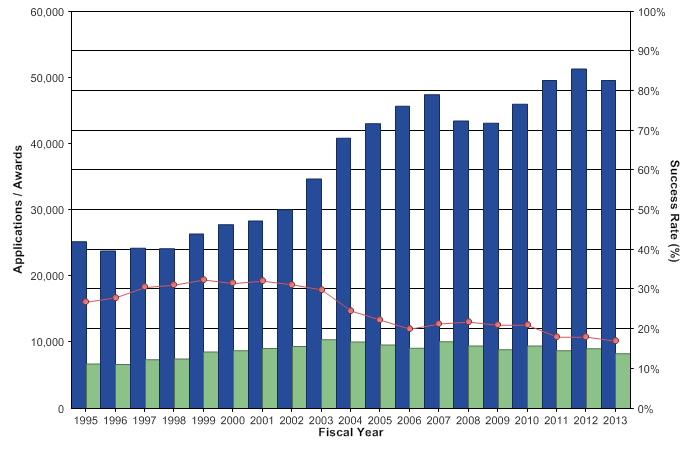 More info available at: http://report.nih.gov/success_rates/index.aspx
NEDB 6
[Speaker Notes: Data and chart description for this slide can be located at http://report.nih.gov/NIHDatabook/Charts/SlideGen.aspx?chartId=20&catId=2

The number of applications  for competing RPG awards increased during the “Doubling period” (FY 1998 – 2003) and has continued.  The drop in the number of funded competing awards since then has resulted in lower success rates.  

Source:  Success rate files]
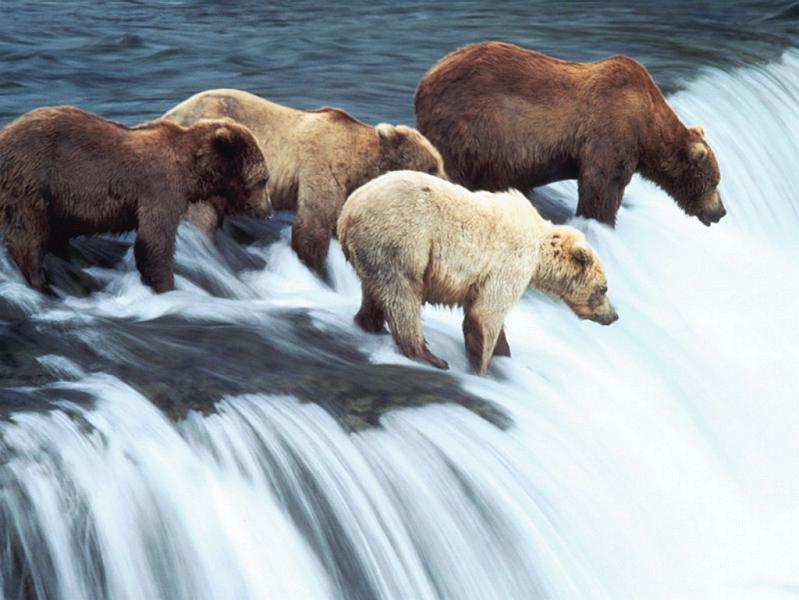 When there are fewer salmon in the river…
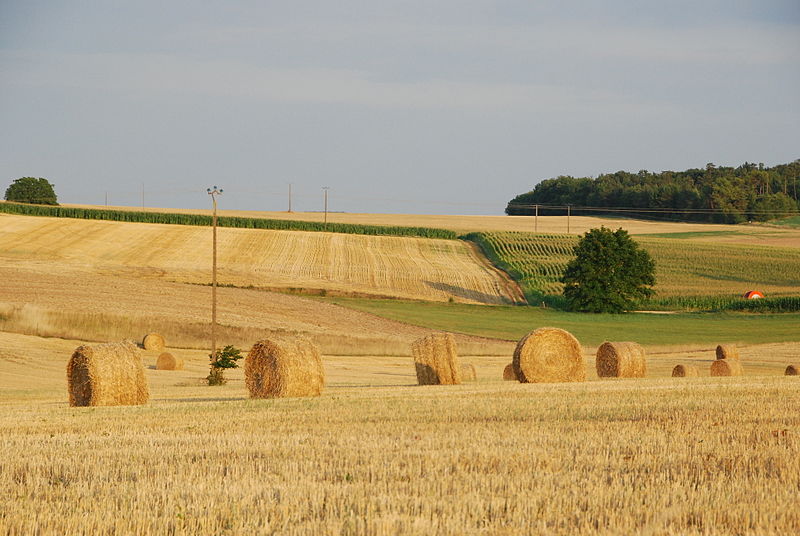 Four Take Aways
There is an NIH Funding Mechanism for just about every type of research with biomedical impact.  But first, get the science right:
Wow the reviewers
Fill a programmatic niche
Don’t neglect other useful tools:
Research Portfolio Online Reporting Tools (RePORT)
IC Strategic Plans and Concept Clearances
NIH staff are knowledagble and accessible.  Find them via IC web sites and send a brief e-mail.
NIH issues Funding Opportunity Announcements (FOAs) regularly.  Sign up for updates in the NIH Guide.
What Does NIH Already Support 
in My Interest Area?
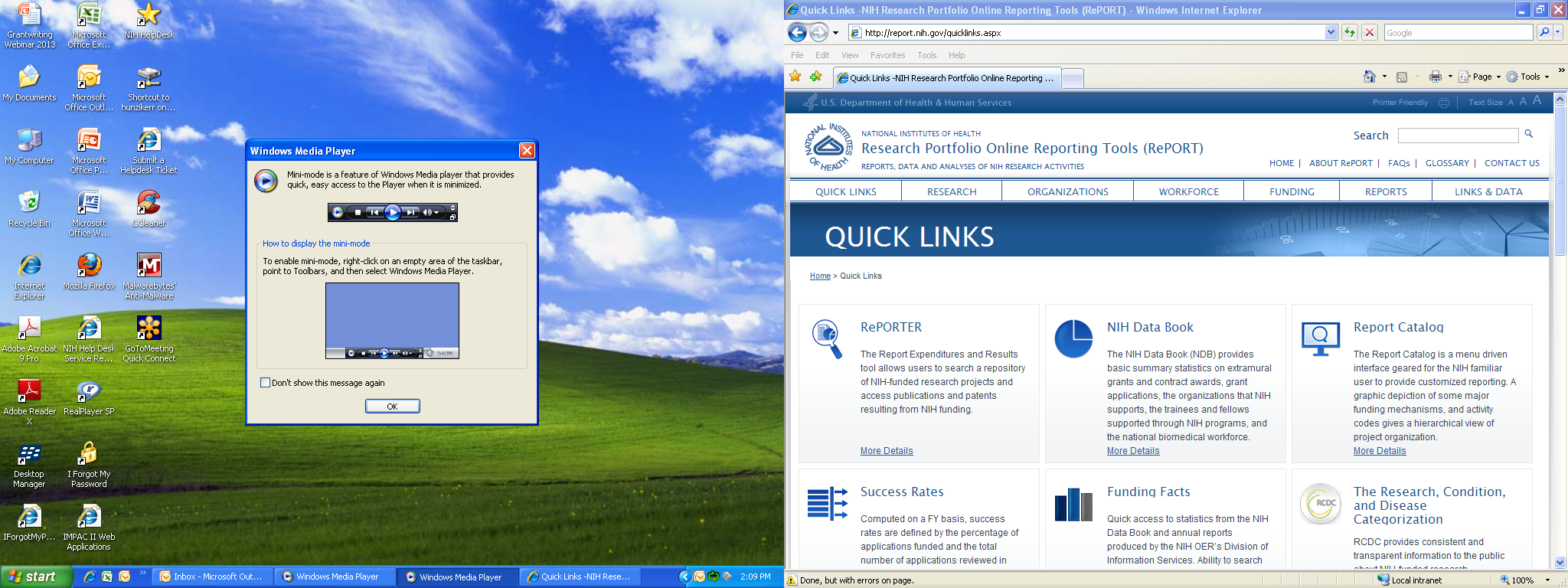 http://report.nih.gov/quicklinks.aspx
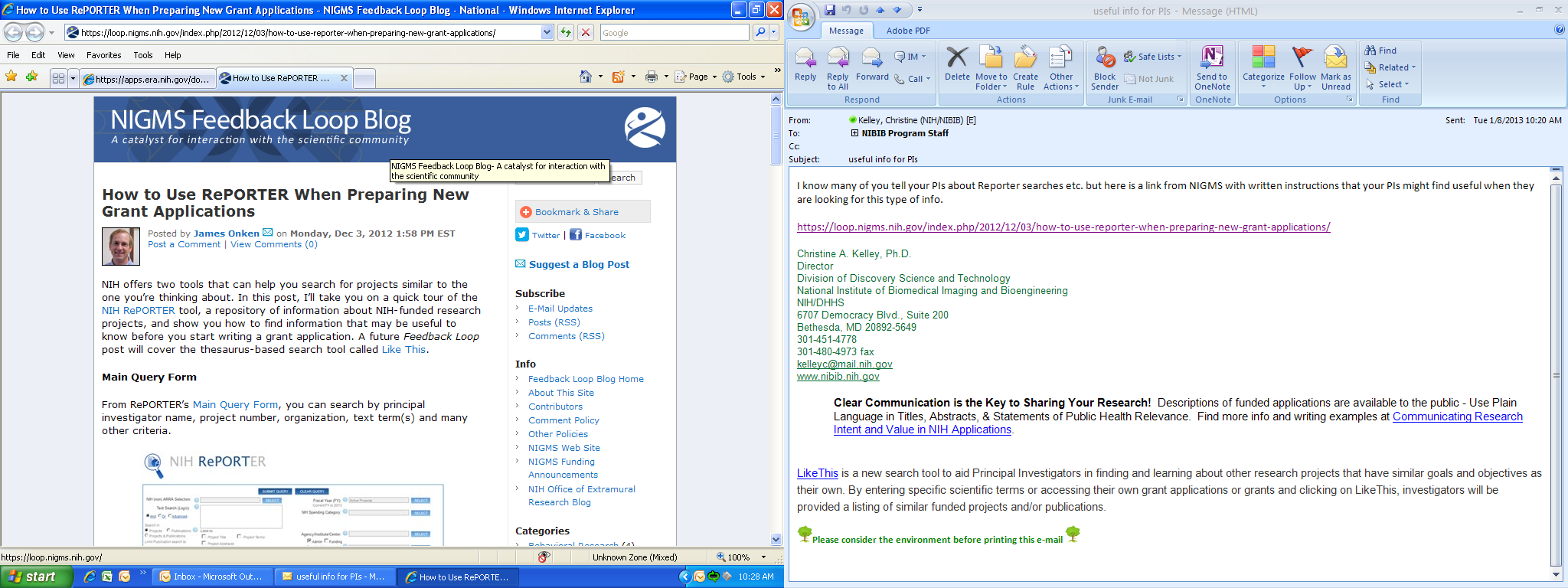 https://loop.nigms.nih.gov/index.php/2012/12/03/how-to-use-reporter-when-preparing-new-grant-applications/
Institute/Center (IC) Strategic Plans
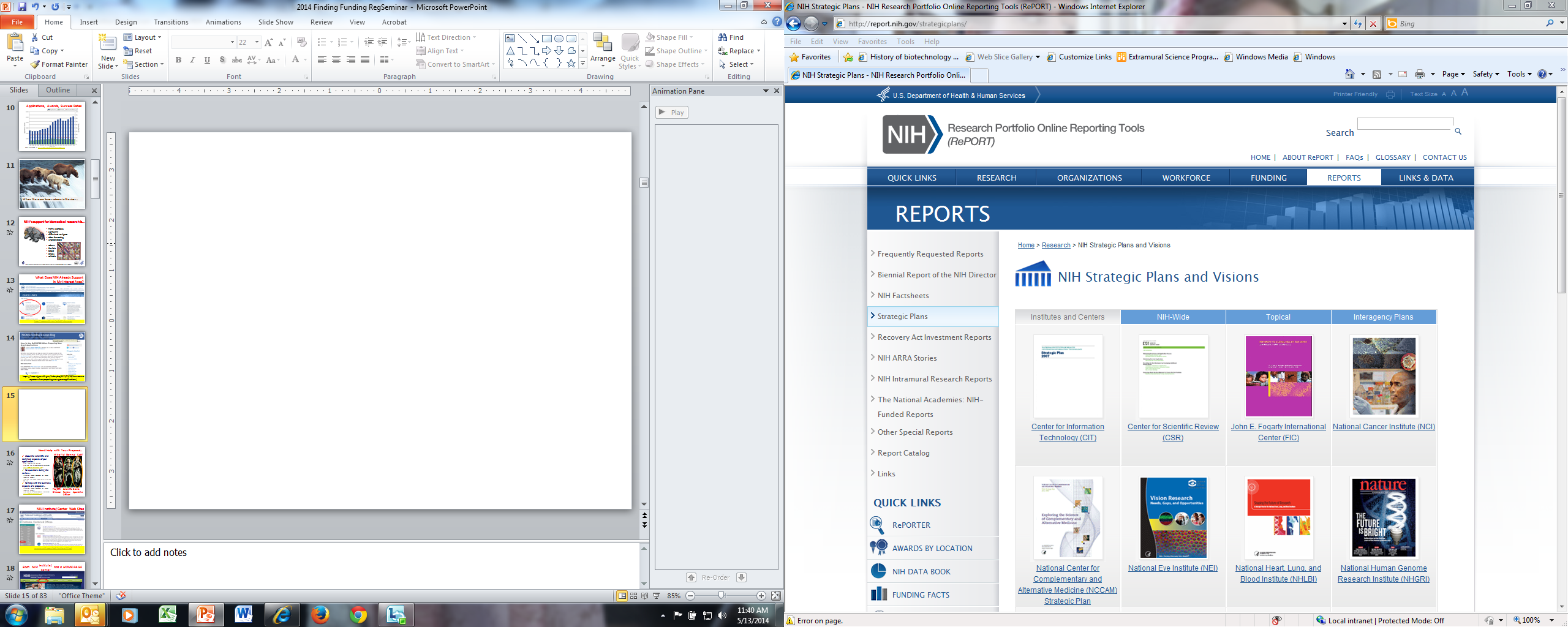 http://report.nih.gov/strategicplans/
Peering into the Funding Future:  
Concept Clearances
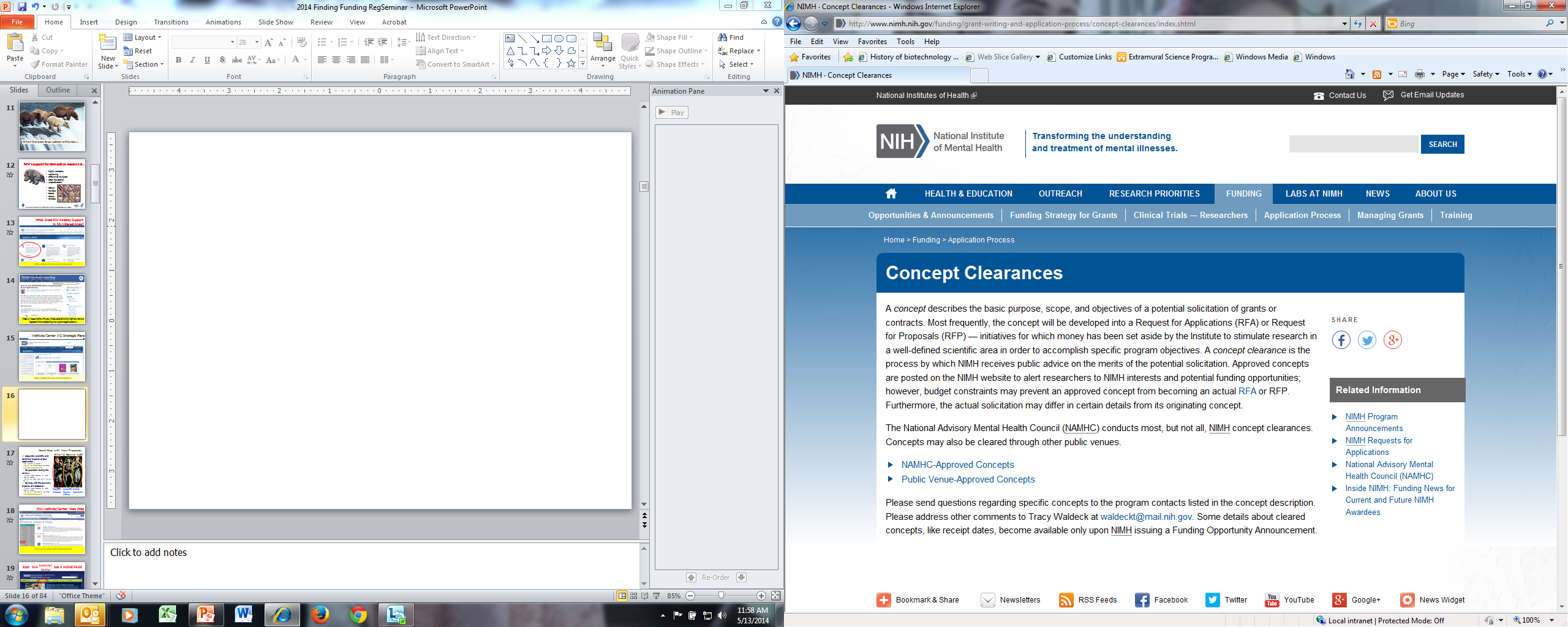 Google “Concept Clearance” and the IC to find the revelant site
“…alert researchers to NIMH interests and potential funding opportunities.”
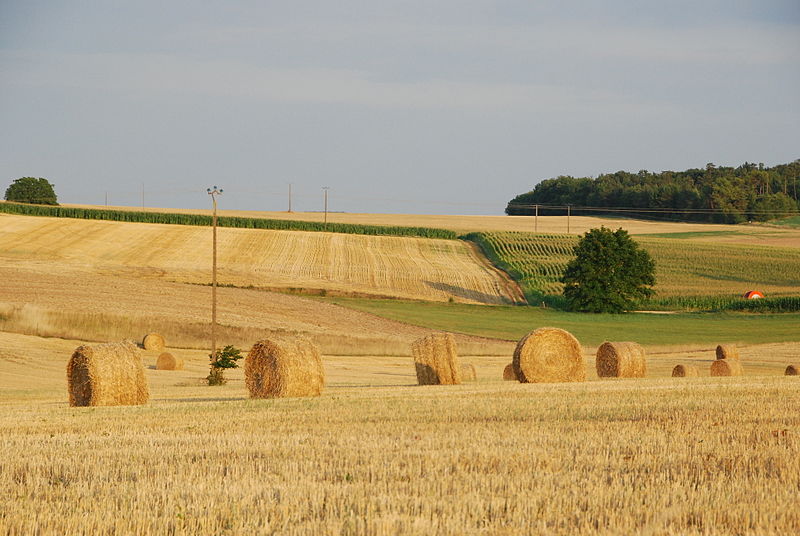 Four Take Aways
There is an NIH Funding Mechanism for just about every type of research with biomedical impact.  But first, get the science right:
Wow the reviewers
Fill a programmatic niche
Don’t neglect other useful tools:
Research Portfolio Online Reporting Tools (RePORT)
IC Strategic Plans and Concept Clearances
NIH staff are knowledagble and accessible.  Find them via IC web sites and send a brief e-mail.
NIH issues Funding Opportunity Announcements (FOAs) regularly.  Sign up for updates in the NIH Guide.
Need Help with Your Proposal… Who Ya’ Gonna’ Call?
about the scientific and technical aspects of your application
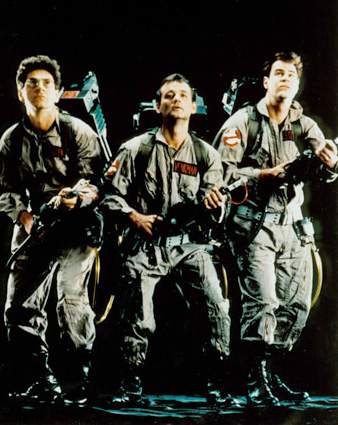 Find them on the solicitation
  See also the IC’s programmatic descriptions (http://www.nih.gov/icd/index.html).
for questions during the review
Listed on the eRA Commons link to your submitted proposal
  See also the review group rosters at the CSR web site
for help with the business aspects of a proposal
Listed on the eRA Commons link to your submitted proposal
 See also the IC’s programmatic descriptions (http://www.nih.gov/icd/index.html).
Program Director
Grants Specialist
Scientific Review Officer
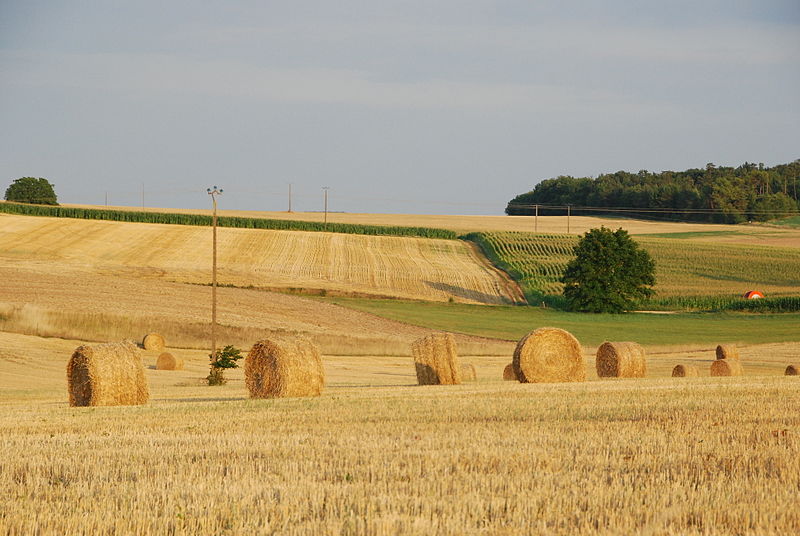 Four Take Aways
There is an NIH Funding Mechanism for just about every type of research with biomedical impact.  But first, get the science right:
Wow the reviewers
Fill a programmatic niche
Don’t neglect other useful tools:
Research Portfolio Online Reporting Tools (RePORT)
IC Strategic Plans and Concept Clearances
NIH staff are knowledagble and accessible.  Find them via IC web sites and send a brief e-mail.
NIH issues Funding Opportunity Announcements (FOAs) regularly.  Sign up for updates in the NIH Guide.
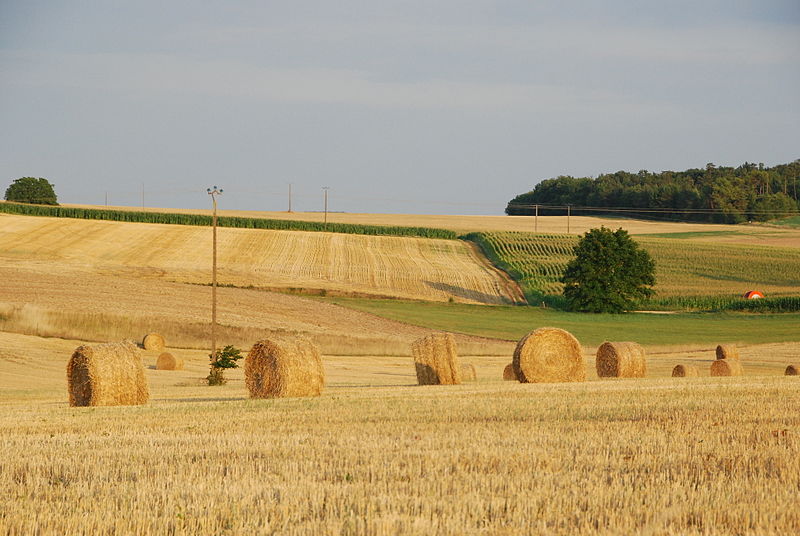 Funding Opportunity Announcements (FOAs)
Contracts vs. Grants
FOAs are the Vehicle for NIH Funding
Types of FOAs
Sign Up for Regular Updates
Parent Announcements
Grants.gov is the portal 
NIH Websites are a Rich Resource
Anatomy of an FOA
NIH is a dynamic environment
Beyond the ICs to Common Fund (trans NIH) Opportunities 
Non-hypothesis driven research
What’s the Difference Between Grants and Contracts?
GRANT
CONTRACT
$
$
$
$
$
$
$
$
$
$
$
$
$
$
Assistance
Acquisition
Government is Patron or Partner
Government is Purchaser
Purpose: support and stimulate research
Purpose: acquire goods or services
Benefit and use of the government
Benefit a public purpose
Follows a general path
Milestone-driven
Investigator initiated
Government initiated
How Does NIH Solicit Applications?
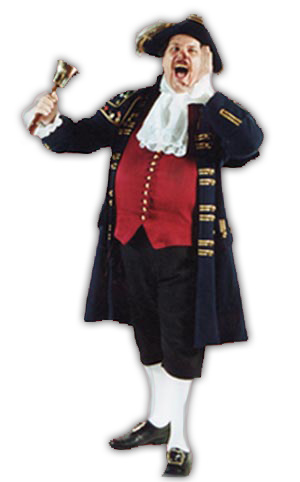 Federal Opportunity Announcement (FOA)
a publicly available document by which a Federal agency makes known its intentions to award grants or cooperative agreements, usually as a result of competition for funds
published through 
the NIH Guide (http://grants.nih.gov/grants/guide/) 
grants.gov
Types FOAs
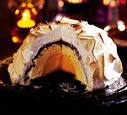 Program Announcement (PA)
Areas of increased priority/emphasis without committed funds 
Multiple application receipt dates, generally over three years
Specifies only standard review criteria
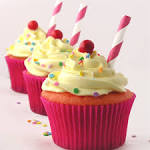 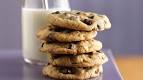 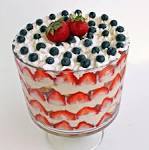 Request for Applications (RFA)
Allows NIH to promote a defined area of science by committing funds (i.e., set-aside $$)
Usually a single receipt date
Specifies standard plus special review criteria
Led by a specific IC, but often joined by others
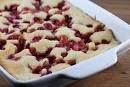 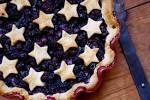 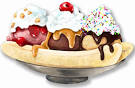 Request for Proposals (RFP)
Contract solicitation
19
Different Flavors of Program Announcements
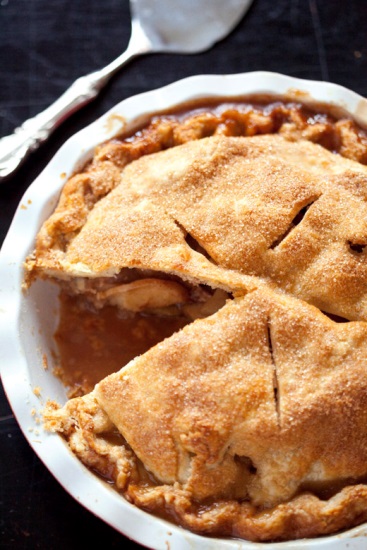 PAR
PA with special receipt, referral and/or review considerations, as described in the PAR announcement
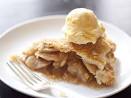 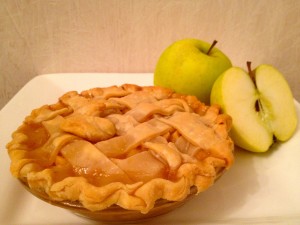 PAS
PA that included set-aside funds (not often used)
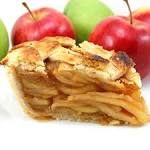 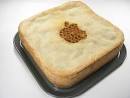 20
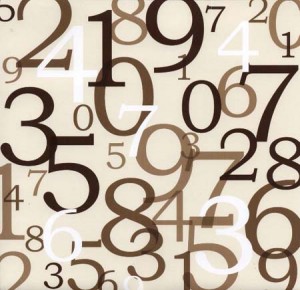 Distribution of FOAs
In May, 2014 there were 922 active NIH-issued FOAs, of which 794 (86%) were PAs/PARs and 128 (14%) were RFAs.
The number of active FOAs issued by specific NIH institutes or centers (ICs) ranged from 0 to 84 and the number of active RFAs issued by specific ICs ranged from 0 to 14.
Notices (NOTs)
Notices in the NIH Guide are used to announce:
Policies and procedures
Changes to FOAs
Some contract solicitations
Requests for Information
Other general information items
A Notice that announces a change to an FOA is always added as a hyperlinked “Related Notice” on the first page
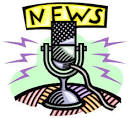 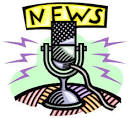 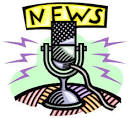 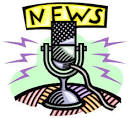 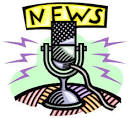 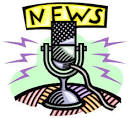 22
How to Recognize an FOA
Examples of PA Numbering:
PA-13-008 or PAR-12-249 or PAS-11-101

Examples of RFA Numbering:
RFA-CA-13-005 or RFA-HL-12-010

Examples of Notice Numbering:
NOT-OD-13-125 or NOT-DK-12-023
Includes the lead IC in the name
Not all ICs 
Participate!
Read the FOA.
23
NIH Guide for Grants and Contracts Updates
New Announcements This Week - Current Weekly Table of Contents (TOC) 
TOC by Year and Week: 2013 2012 2011 2010 2009 2008 2007 All Years (1970-Present) 
Subscribe or Unsubscribe to Weekly Update via E-mail LISTSERV
RSS Format - NIH Funding Opportunities now available in RSS (Really Simple News Syndication) format.
Follow NIH Funding Opportunities on Twitter
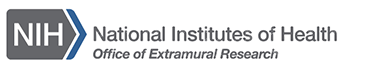 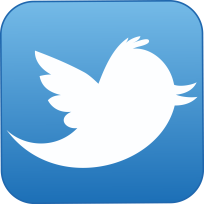 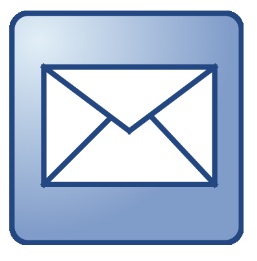 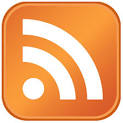 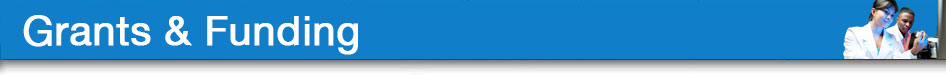 24
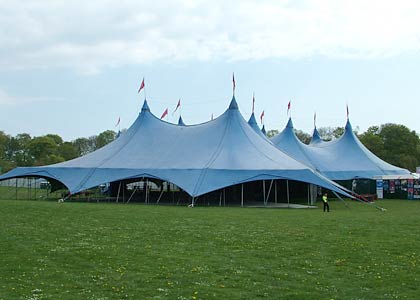 “Parent” Program Announcements
All applications to NIH must submit via an FOA using grants.gov (and the eRA Commons)
Parent Announcements are used for “unsolicited” or “investigator-initiated” applications (i.e. not submitted through special interest PAs or RFAs)  
Insures that application package is linked to the correct mechanism, activity code, and Initiative
NIH currently has 26 active Parent Announcements, each for a specific type of grant (i.e. activity code)
Research projects (R01, R03, R/U13, R15, R21, R41, R42, R43, R44)
Training (T32, T35)
Career Development (K01, K02, K07, K08, K23, K24, K25, K99/R00)
Fellowship (F30, F31, F32, F33)
Administrative Supplements (all activities)
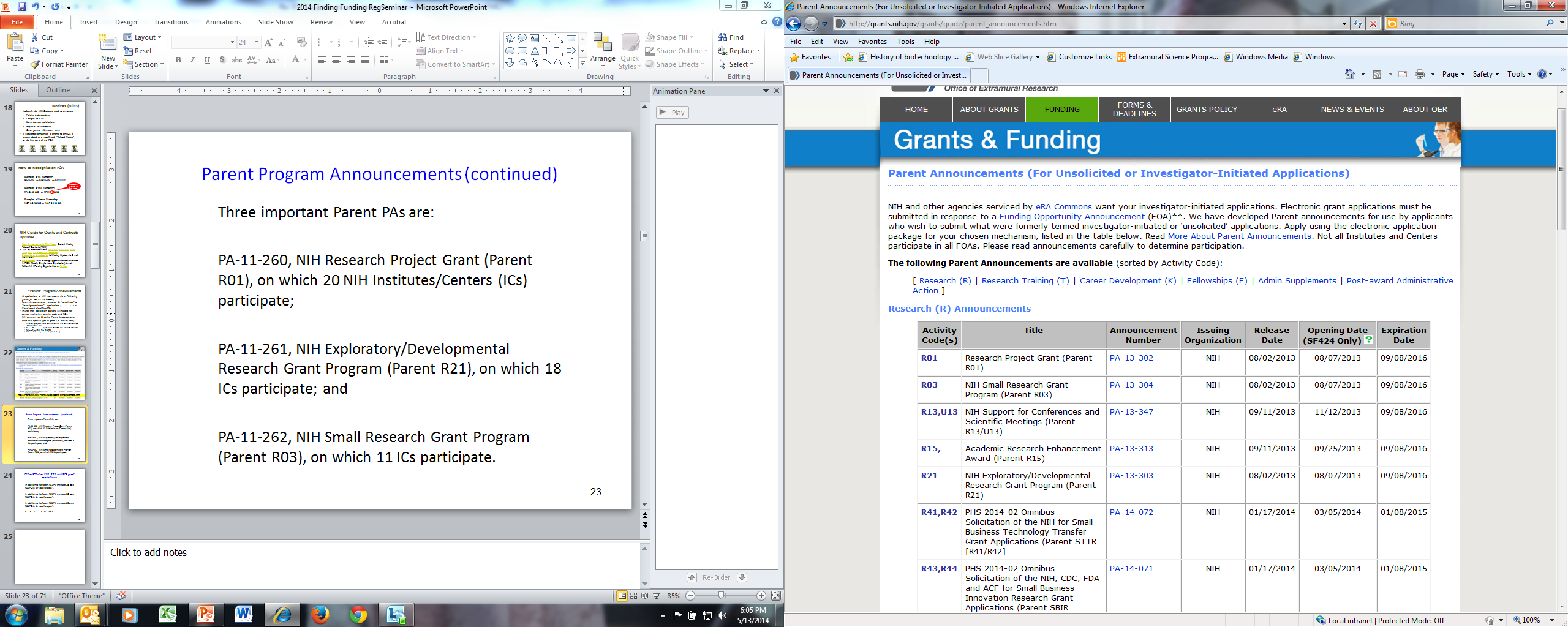 http://grants.nih.gov/grants/guide/parent_announcements.htm
26
Twp
Two roads diverged in a wood, and I—
I took the one less traveled by,
And that has made all the difference.
							- Robert Frost
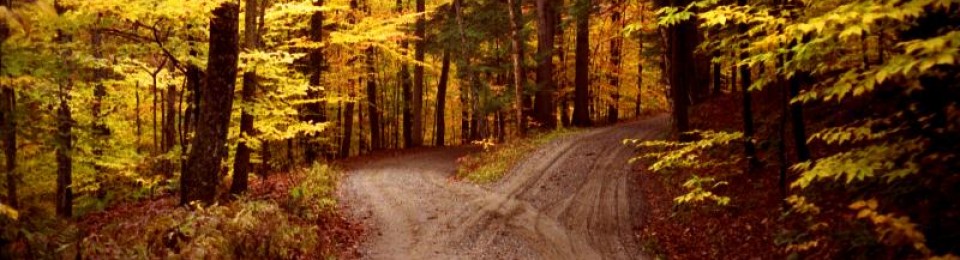 R21 ($275K spread over 2 yrs, non-renewable)
High(er) risk and reward
Little/no supporting data 
R03 (2 yrs, $50K per year, non-renewal)
Little/no supporting data 
succinct task(s)
R01 (4-5 yrs, $250 - 400K+, renewable, a “real” grant)
Convincing preliminary data for each aim
Longer term questions
Multiple complexities
NCI
R21 “Players”
NIAID
FIC
NHLBI
NCCAM
NINR
NIGMS
NIMHD
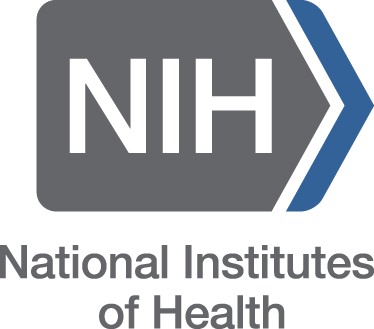 NLM
NIDDK
NIBIB
NINDS
NIDCD
NIDCR
NIMH
NIAAA
NICHD
NHGRI
NIA
NIAMS
NIDA
OD/CF
Read the IC Mission Statement
Better yet: contact the Program Director!
NEI
NCATS
NIEHS
“Family Tree” for Research Grants
R01
(standard grant)
P20, P34
(planning grant)
Other Funding
P30, P50, P41,   U54, etc.
(large collabortives)
R42
R44
(development)
R01
(standard grant)
R41
R43
(feasibility)
R03
(small grant)
R01
(standard grant)
P01
(collection of grants)
R21 (exploratory/ developmental)
R21
(exploratory/ developmental)
R01
(standard grant)
R03
(small grant)
R01
(Biological Research Partnership)
Your Portal to NIH: grants.gov
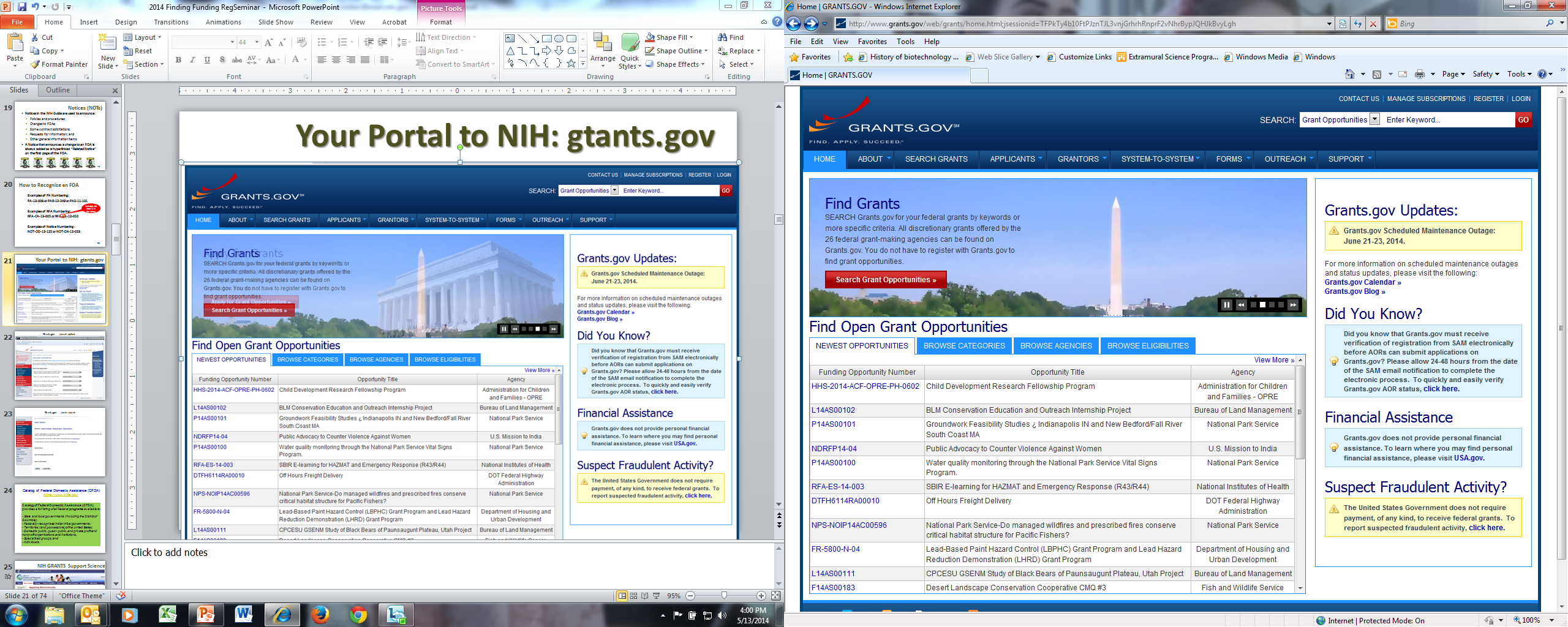 Search screen at grants.gov
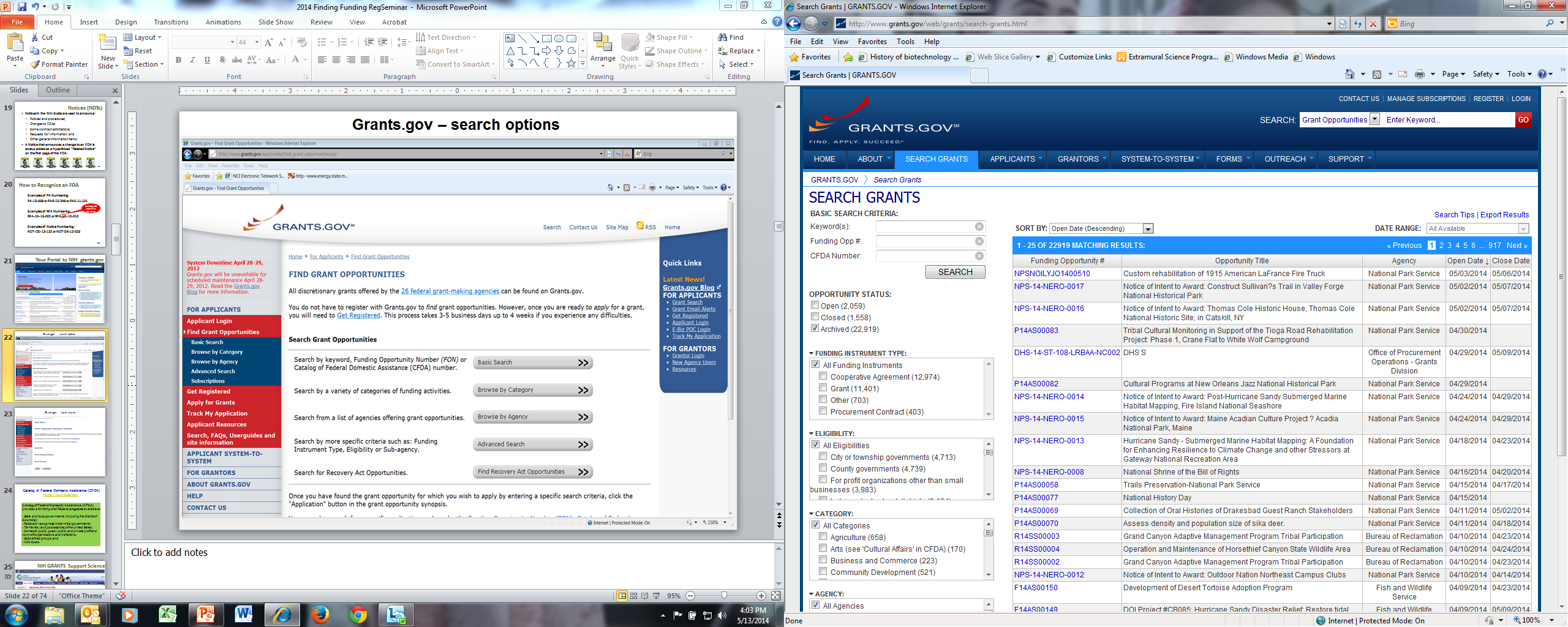 Clickable menus offer instant results
Remember to 
Register and Affiliate to Submit
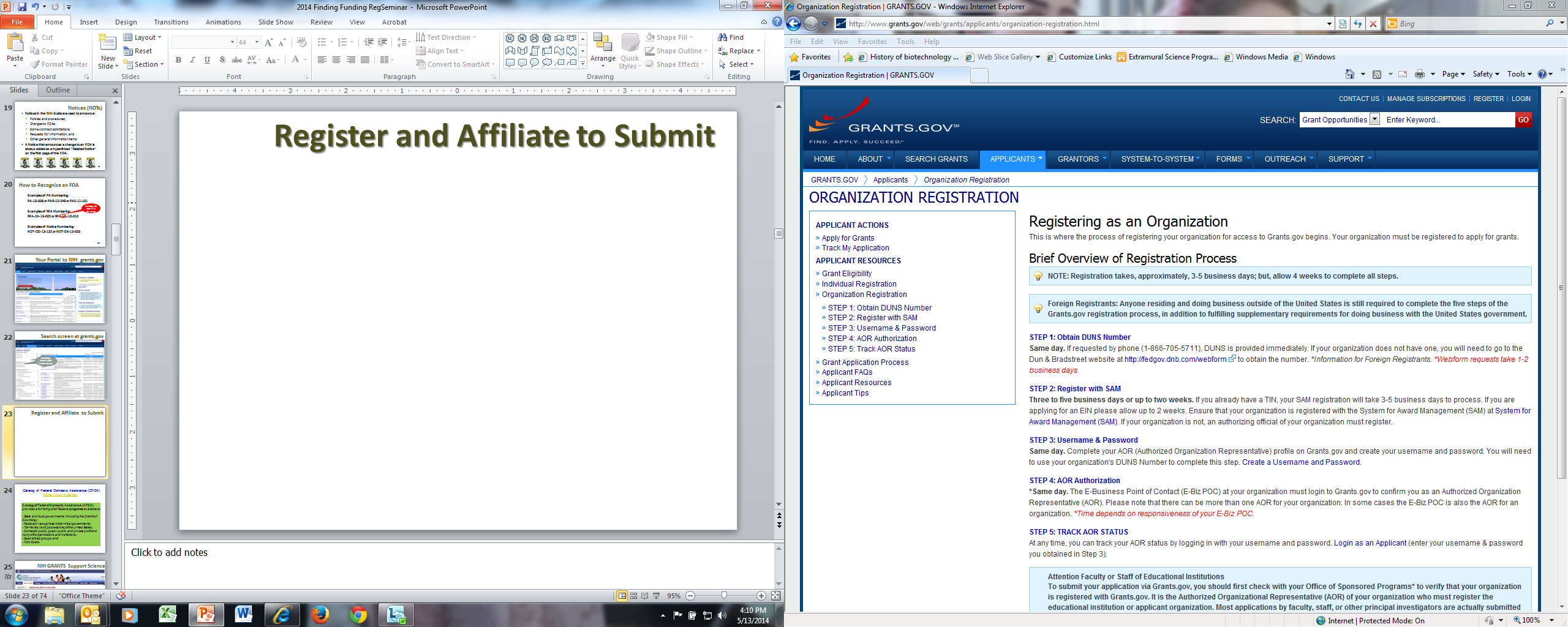 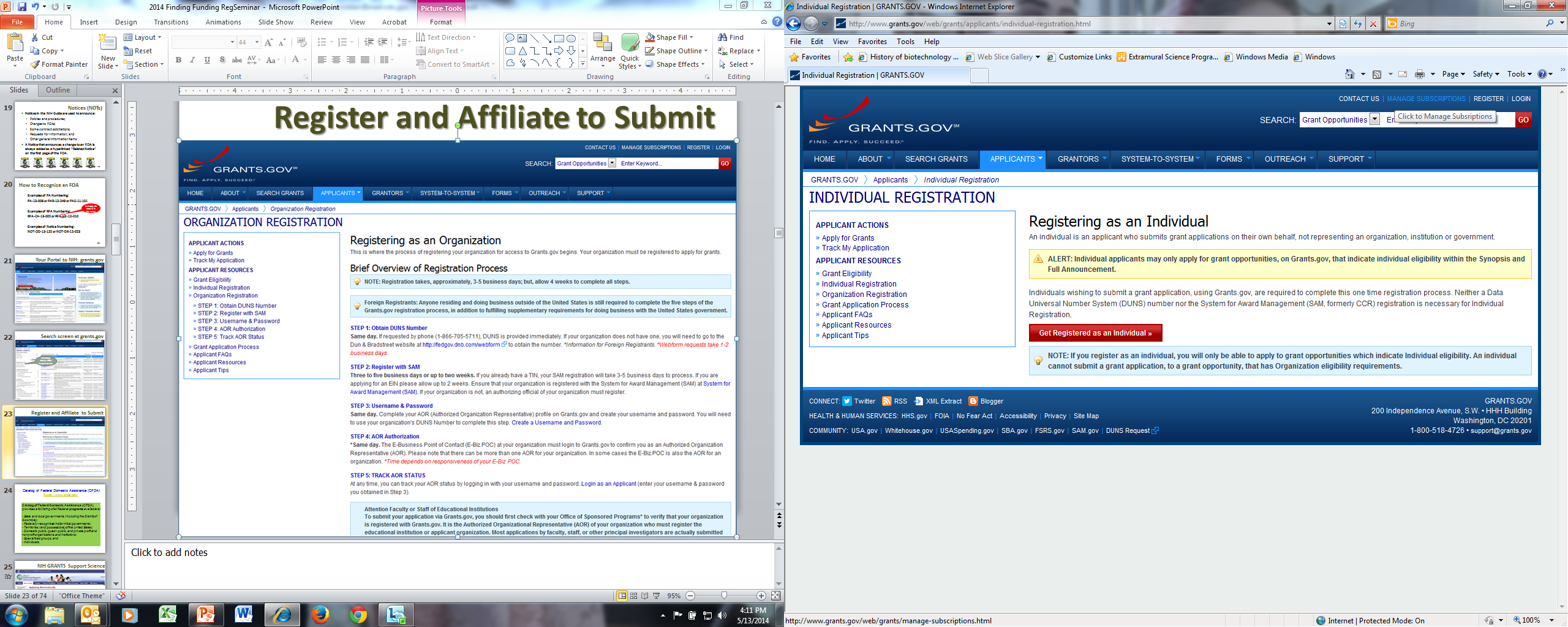 Even more info at:  http://grants.nih.gov/grants/ElectronicReceipt/faq_full.htm
NIH Gate to FOAs…
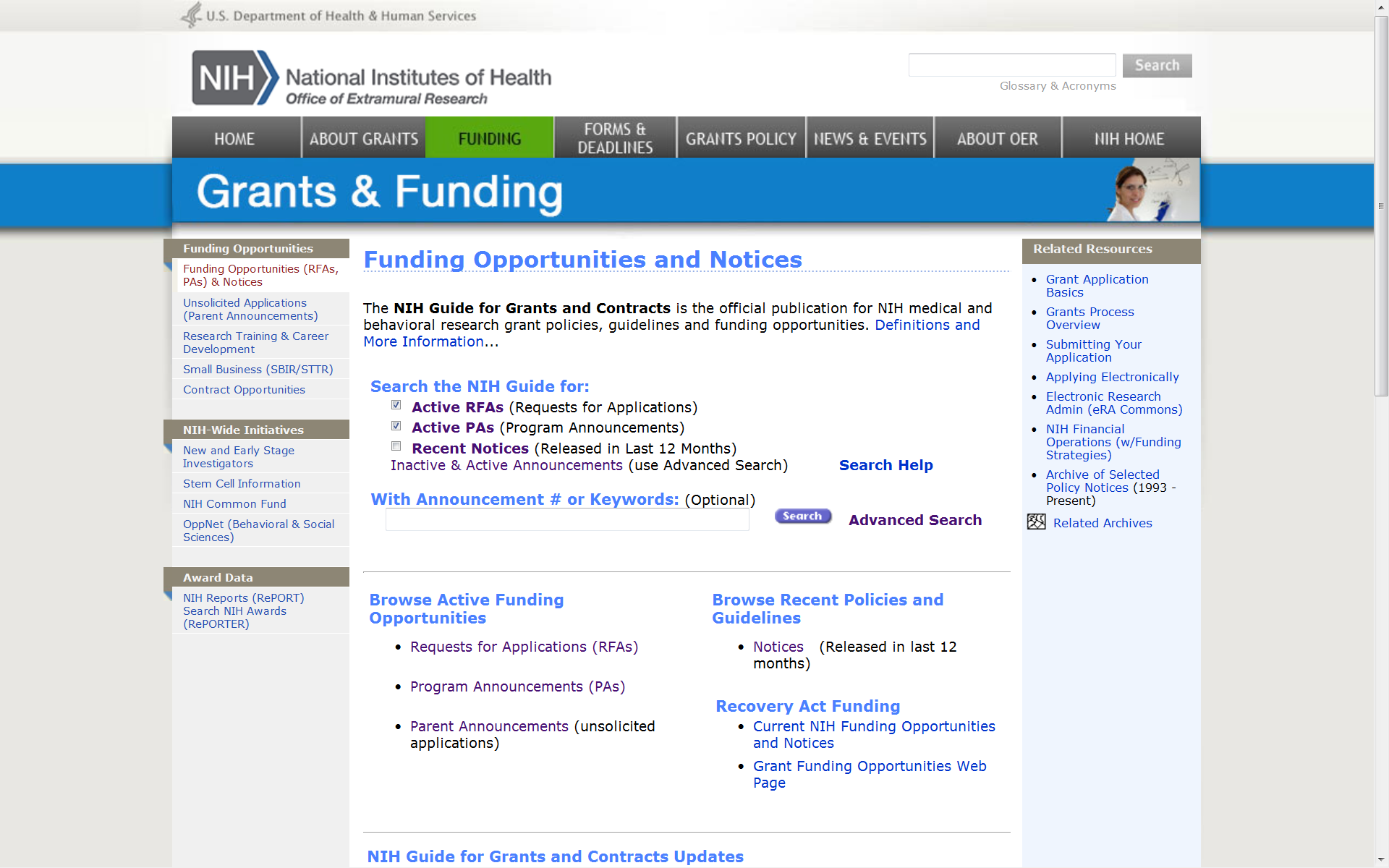 http://grants.nih.gov/grants/guide/index.html
33
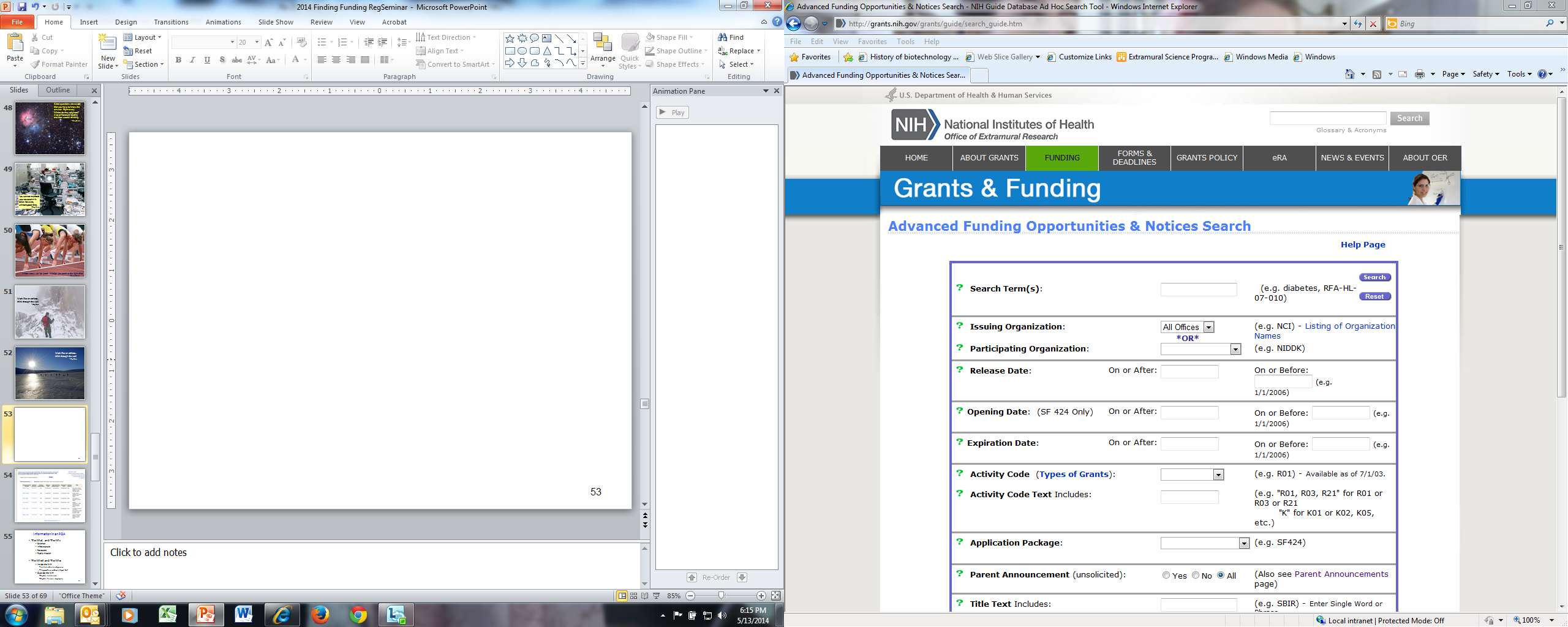 http://grants.nih.gov/grants/guide/search_guide.htm
34
What’s in the FOA?
Pretty much everything
The What and Why
Science
Infrastructure
Resource 
Public Health
The How…
Much (time and money)
To propose and submit
Reviewed
Awarded
Administered
The Which and Who
Inside NIH (sponsors)
Institutes and Centers (ICs), other Agencies
Program/Review/Grants Managements contacts
Outside NIH (applicants)
Eligible institutions and persons
The When
Due Dates
Reviewed 
Awarded
Project duration
35
Inside the FOA
Department of Health and Human Services
Part 1. Overview Information
Participating Organizations/Components, Title and Activity Code, Announcement Type, Related Notices (updated) and Companion FOA Numbers, Number of Applications, CFDA numbers, FOA purpose, Key Dates
Part 2. Full Text of the Announcement
	Section I. Funding Opportunity Description
	Section II. Award Information
	Section III. Eligibility Information
	Section IV. Application and Submission Information
	Section V. Application Review Information
	Section VI.  Award Administration Information
	Section VII. Agency Contacts
	Section VIII. Other Information
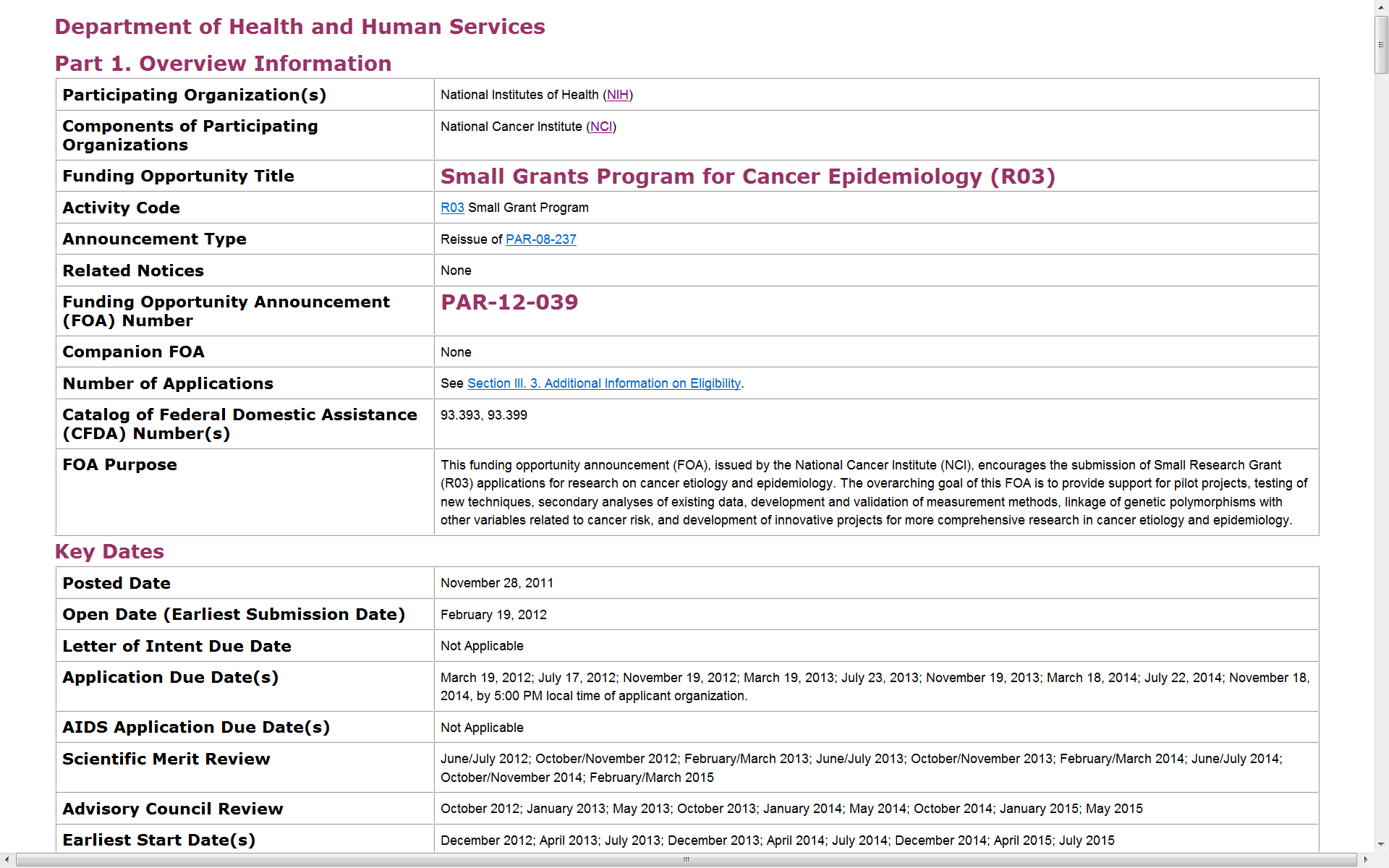 KEY DATES
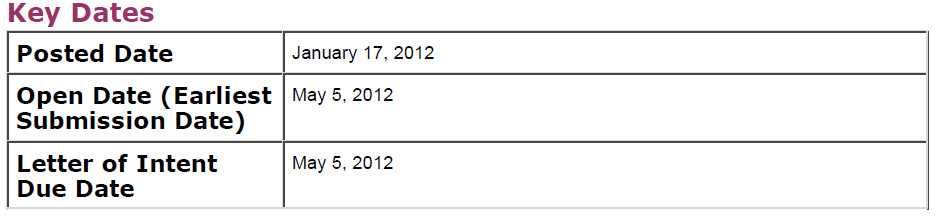 PA
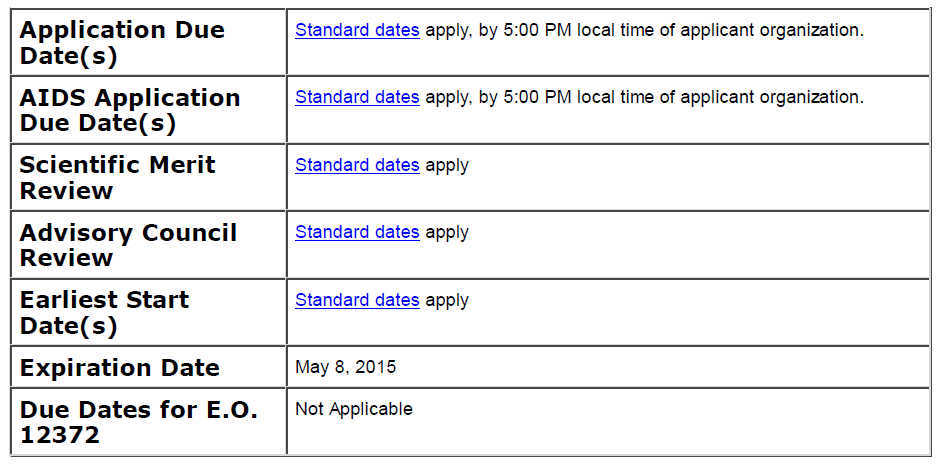 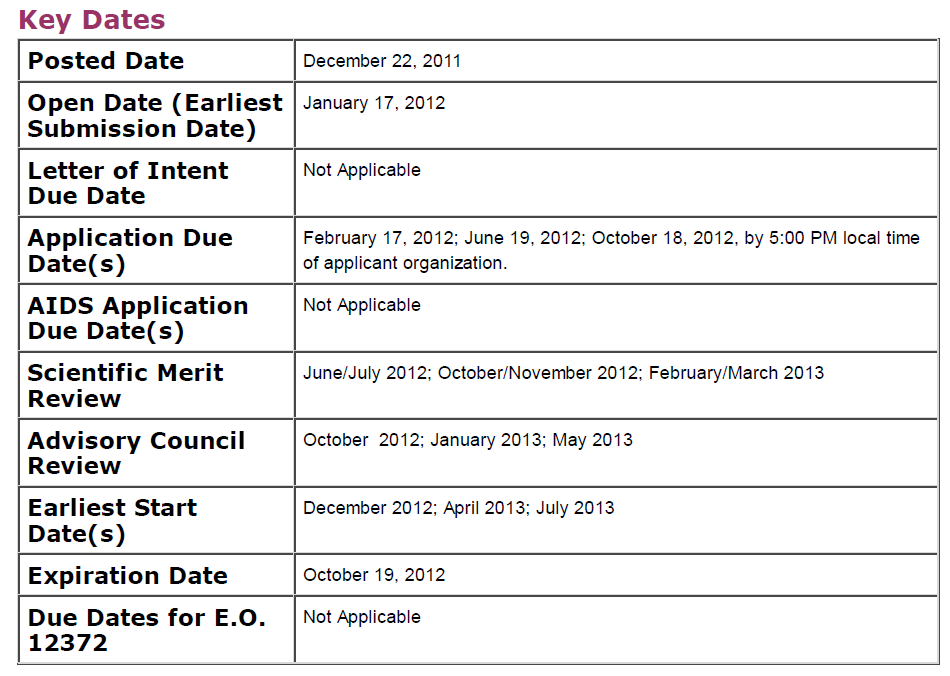 http://grants.nih.gov/grants/funding/submissionschedule.htm
PAR
Required Application Instructions

It is critical that applicants follow the instructions in the SF 424 (R&R) Application Guide, except where instructed to do otherwise (in this FOA or in a Notice from the NIH Guide for Grants and Contracts)…




A compatible version of Adobe Reader is required for download. For assistance downloading this or any Grants.gov application package, please contact Grants.gov Customer Support at http://www07.grants.gov/contactus/contactus.jsp.
Apply for Grant Electronically
39
Section VII. Agency Contacts
We encourage inquiries concerning this funding opportunity and welcome the opportunity to answer questions from potential applicants.
 
Application Submission Contacts
Grants.gov Customer Support 
GrantsInfo
eRA Commons Help Desk
 
Scientific/Research Contact(s)
Program Officer(s) – name(s) and contact information
(sometimes through hyperlinks to NIH web pages)
 
Peer Review Contact(s)
Scientific Review Officer or Referral Officer – name and contact info.
 
Financial/Grants Management Contact(s)
Grants Management Officer or Specialist – name and contact info.
40
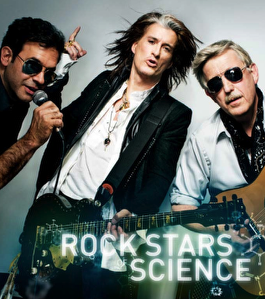 We’re not your grandfather’s NIH!
Cross-Cutting, trans-NIH Programs
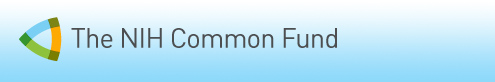 Gulf Oil Spill
Long Term
Follow Up
Molecular
 Libraries
 and Imaging
NIH
Common Fund
Health 
Economics
PROMIS:
Clinical 
Outcomes
Assessment
Regulatory
Science
NIH
Center for
Regenerative
Medicine
Human 
Microbiome
Technology 
Centers for 
Networks and 
Pathways
Rapid Access
to Interventional
Development
(RAID)
Clinical
 Research
Training
Protein 
Capture
Clinical Science
and Translation
Awards (CSTAs)
Library of 
Integrated Network-
Based Cellular 
Signatures 
(LINCS)
Nanomedicine
HMO
Collaboratory
Knockout 
Mouse 
Phenotyping
High-risk
Research
Global 
Health
Pioneers
New innovators
Transformative R01s
Early Independence Awards
Bioinformatics and
 Computational Biology
Recurring!
Structural
Biology
Science of
Behavior
Change
Interdisciplinary
Research
Consortia
Genotype-
Tissue
Expression
Epigenomics
http://commonfund.nih.gov/
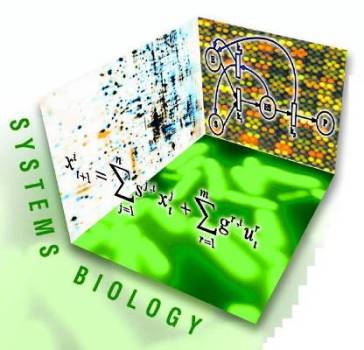 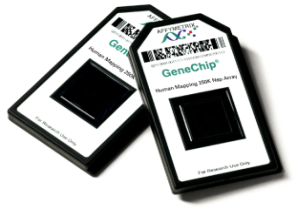 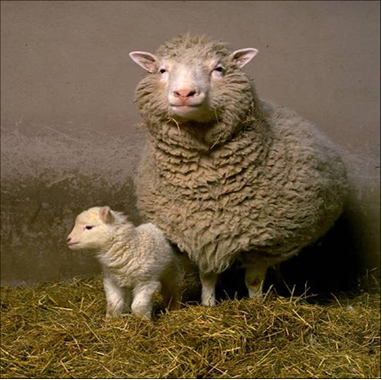 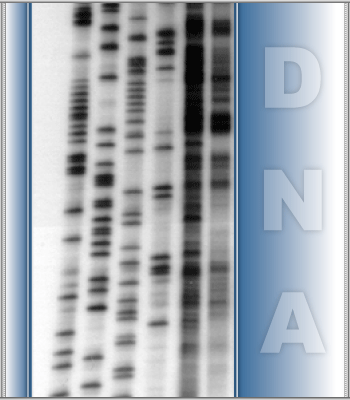 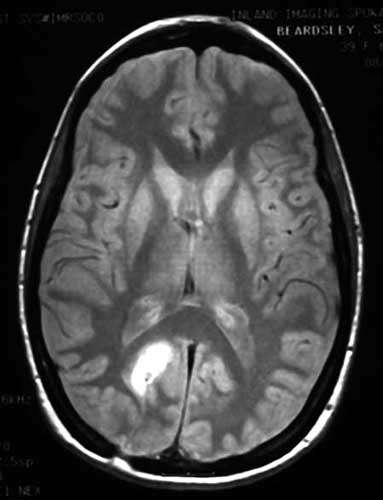 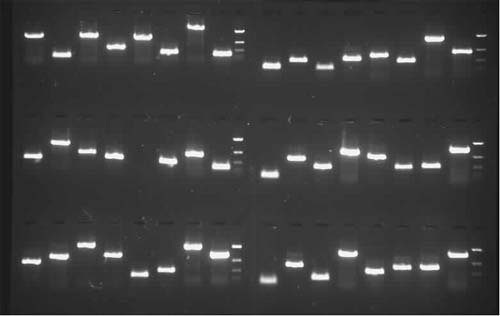 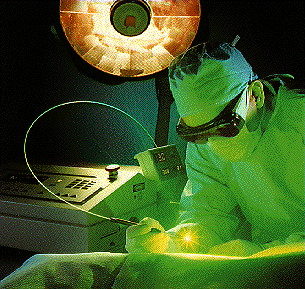 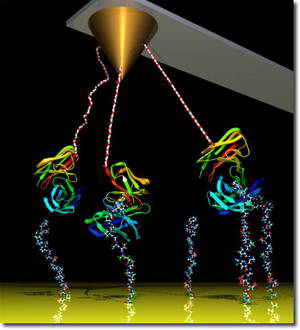 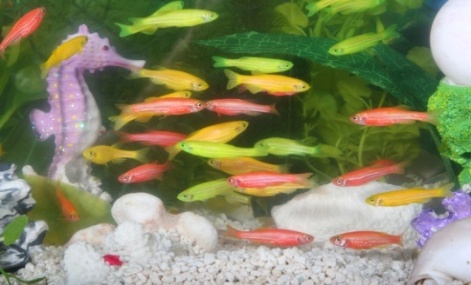 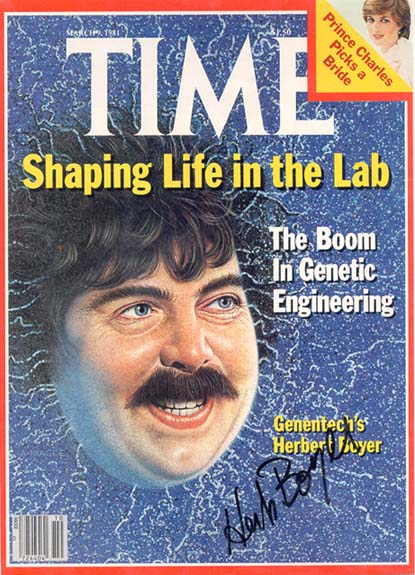 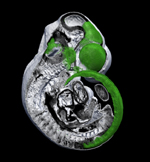 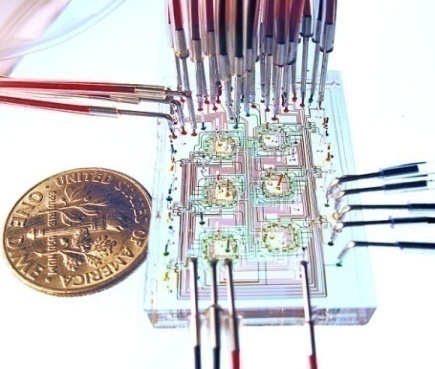 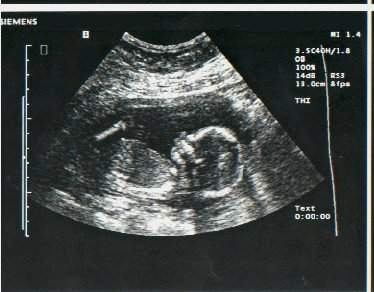 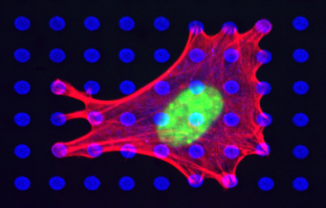 NIH and Non-Hypothesis Driven Research
There are two kinds of scientific revolutions, those driven by new tools and those driven by new concepts… The effect of a concept-driven revolution is to explain old things in new ways.  The effect of a tool-driven revolution is to discover new things that have to be explained.		                             			-Freeman Dyson, 1997
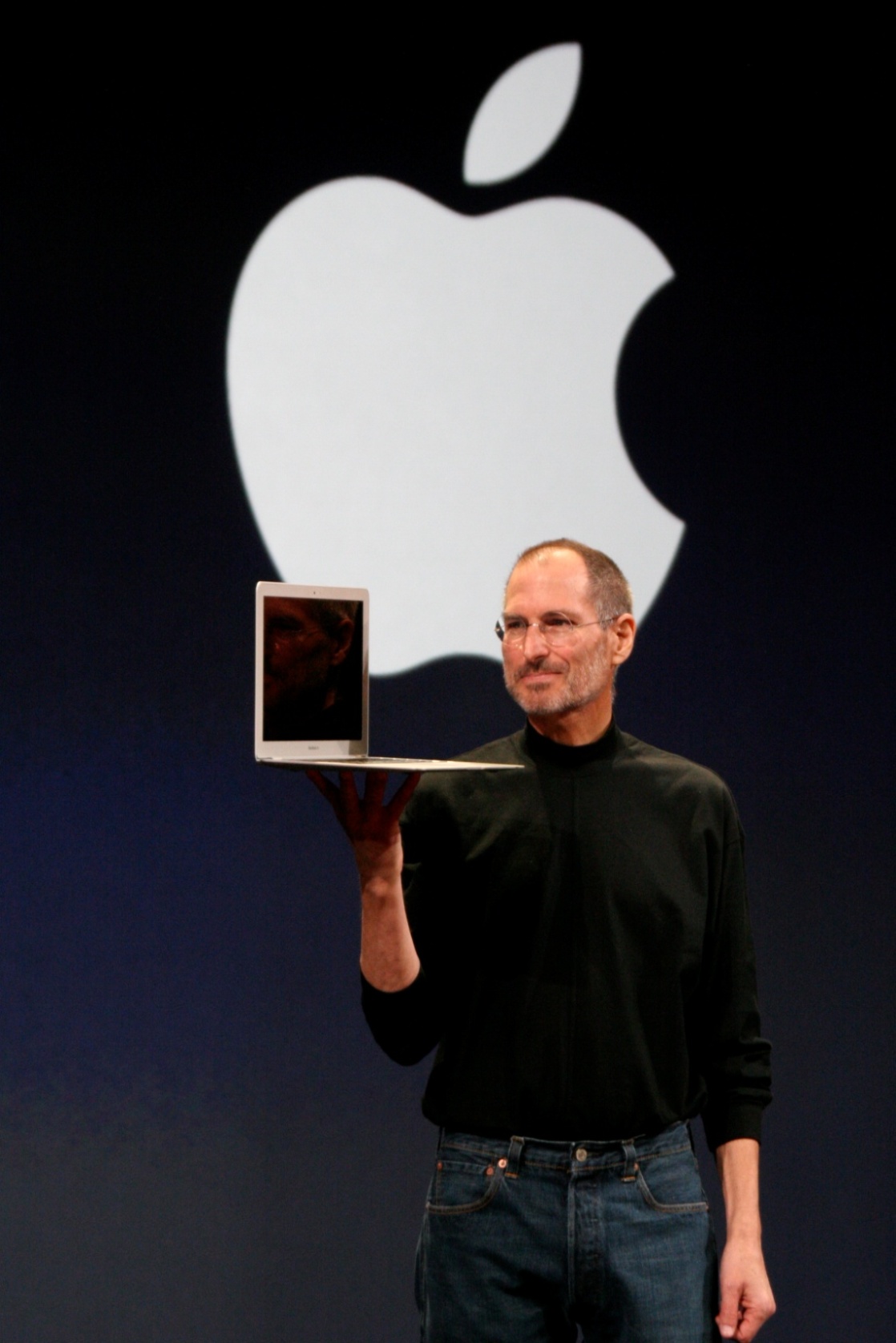 "Simple can be harder than complex.  You have to work hard to get your thinking clean to make it simple.  But it's worth it in the end, because once you get there, you can move mountains."
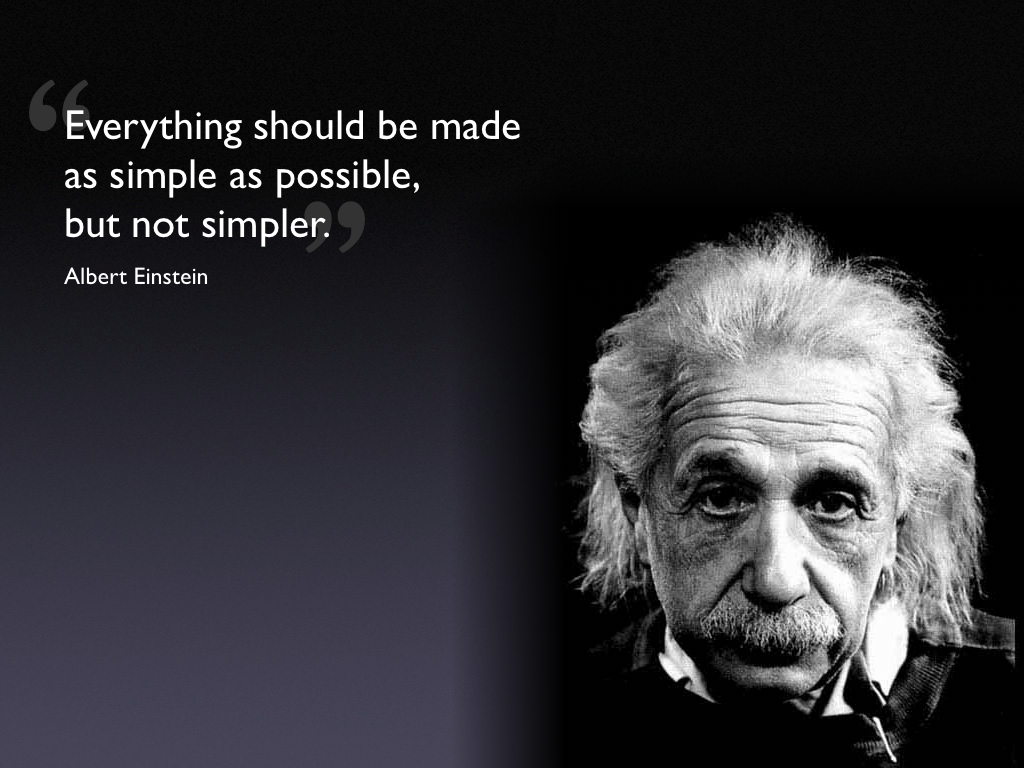 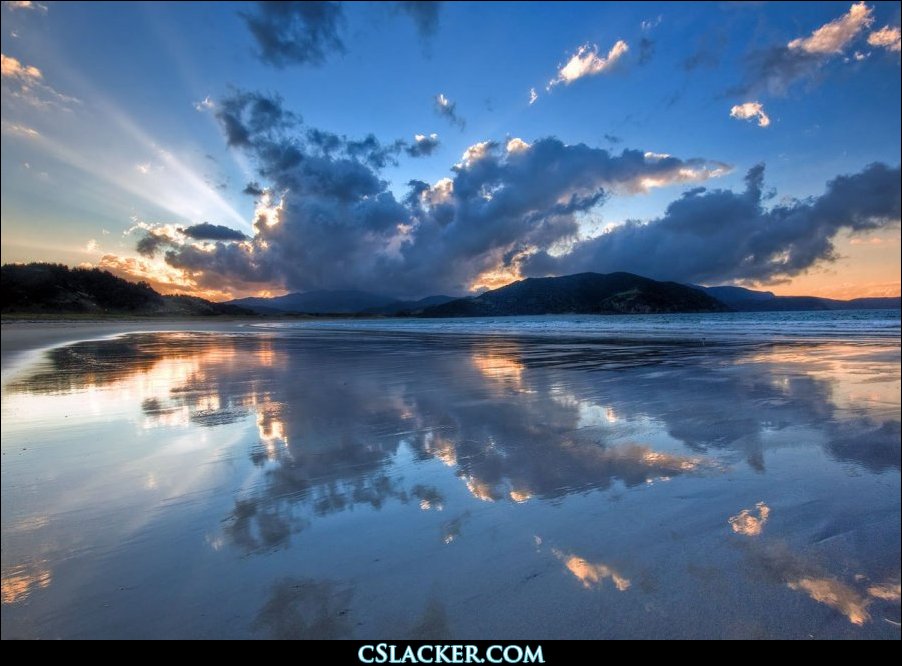 Your Grant Application should reflect 
your best thinking.
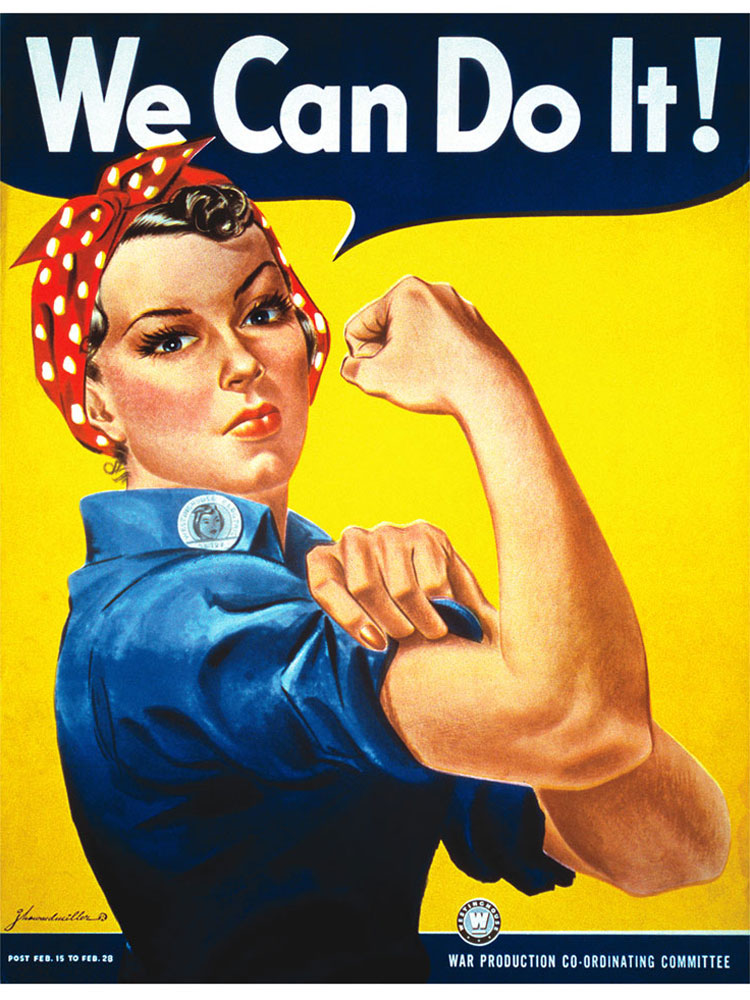 Rosemarie Hunziker, Ph.D.
Tissue Engineering/Regenerative Medicine, and Biomaterials Program Director 

National Institute of Biomedical Imaging and Bioengineering (NIBIB)
National Institutes of Health (NIH)
301-451-1609	
Rosemarie.Hunziker@nih.gov
www.nibib.nih.gov
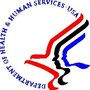 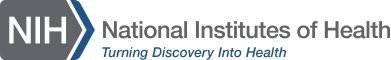